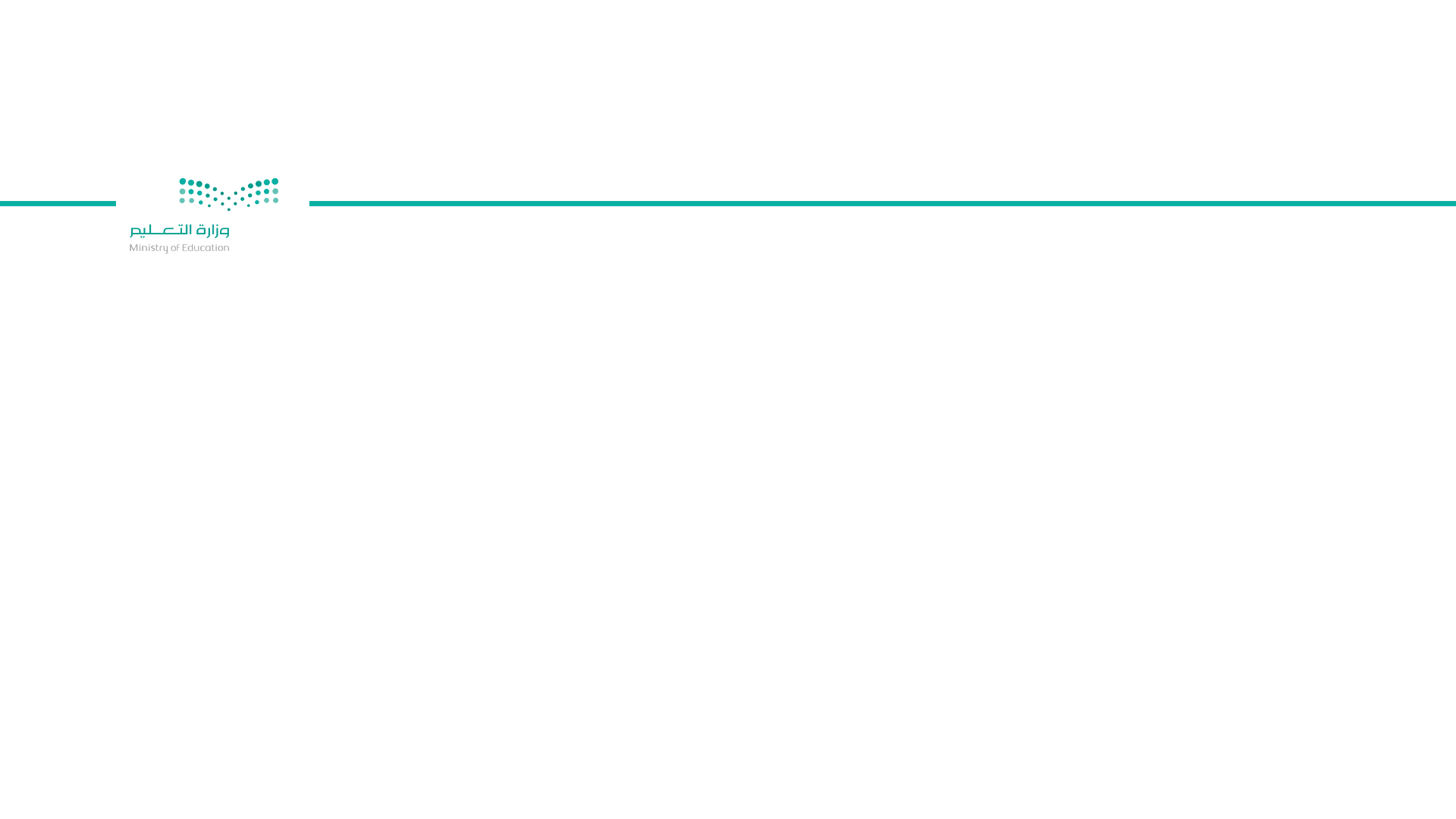 Record a Presentation
Use the Camtasia Add-in to record your presentations. Start by going to the Add-ins tab.
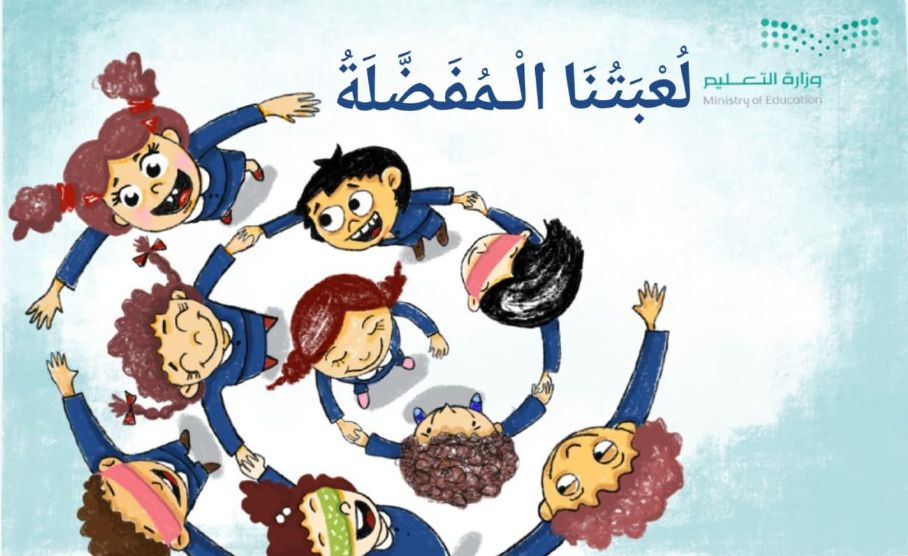 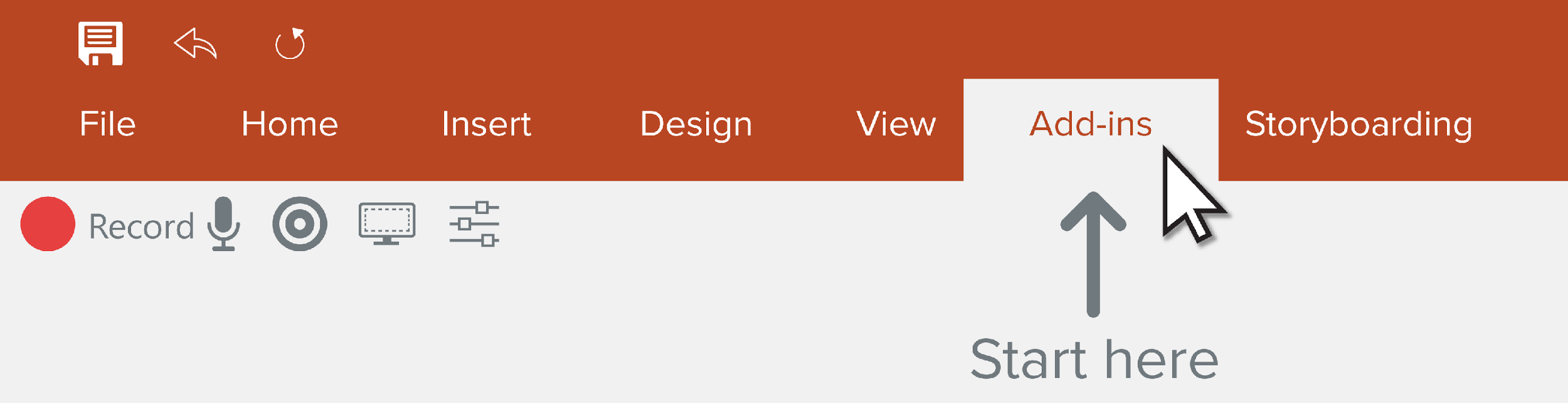 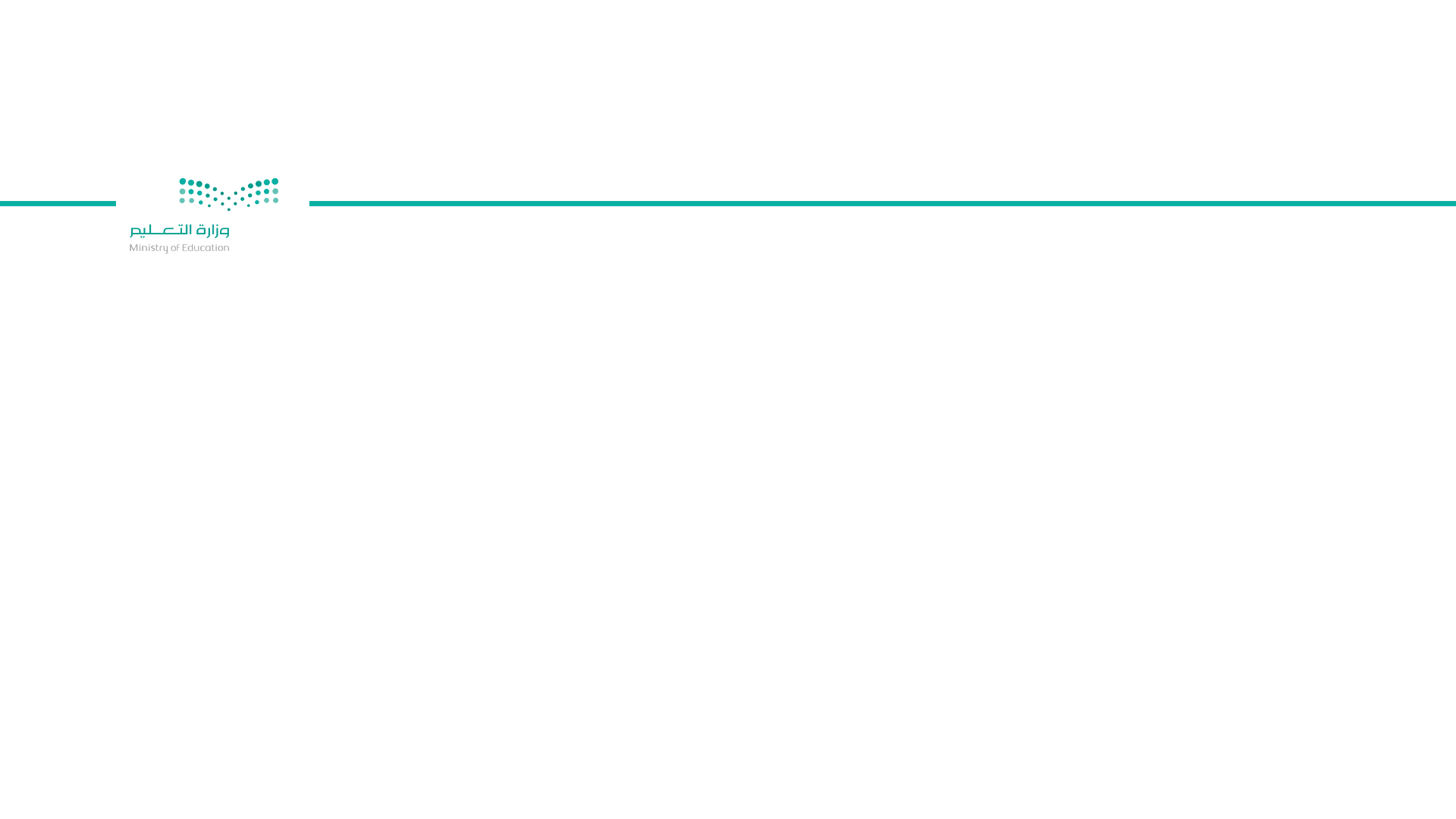 Record a Presentation
Use the Camtasia Add-in to record your presentations. Start by going to the Add-ins tab.
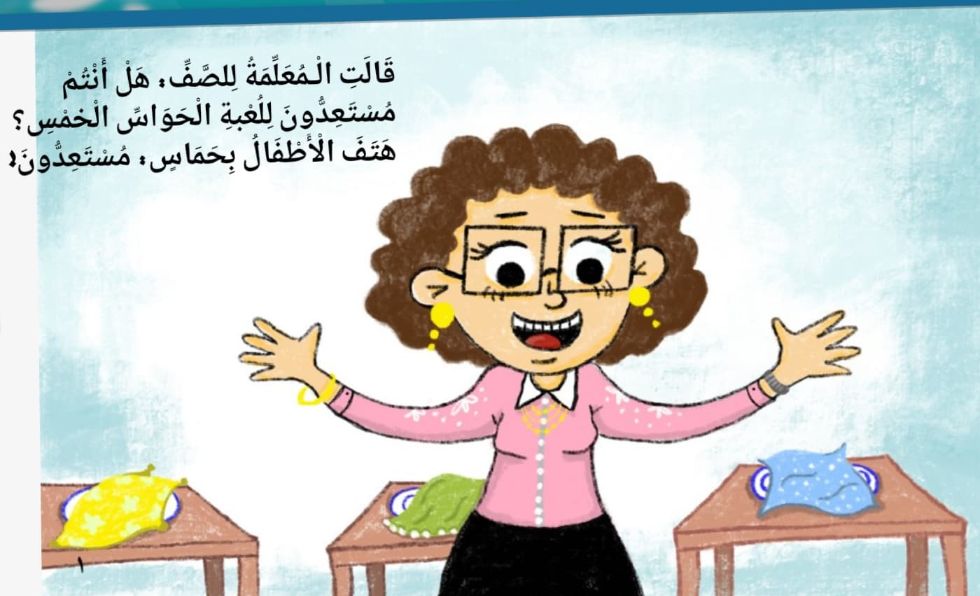 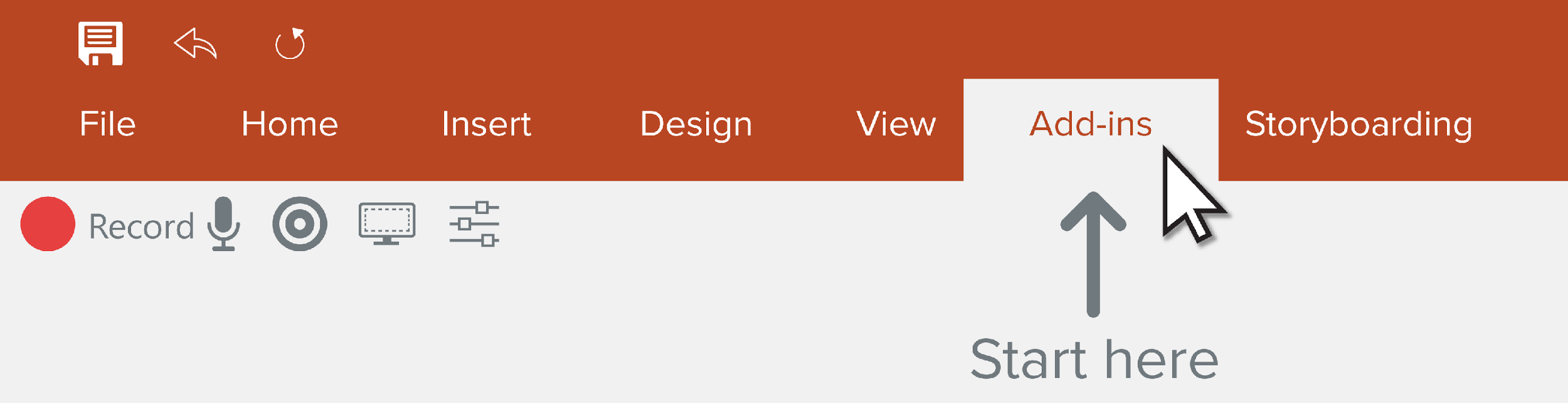 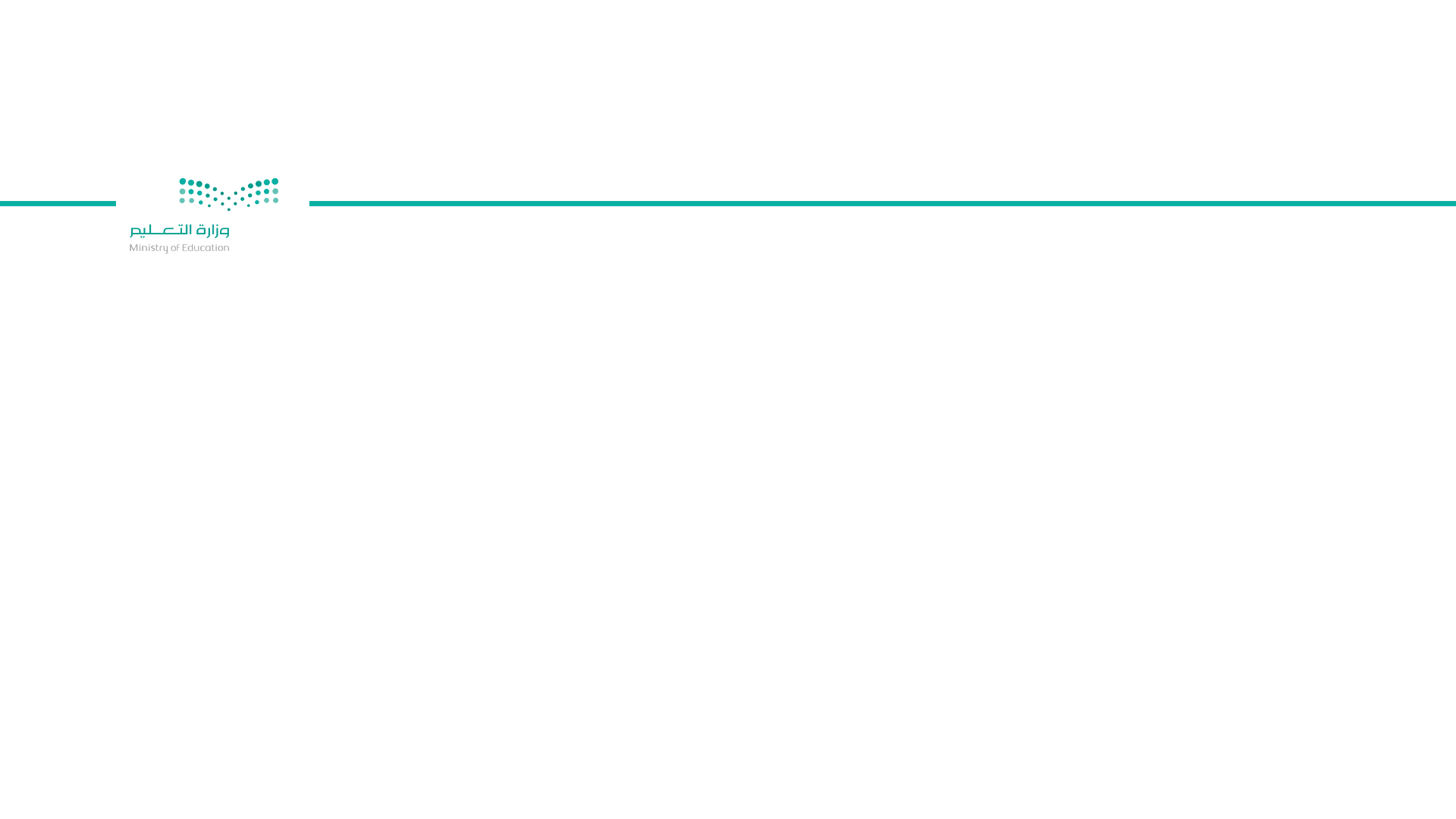 Record a Presentation
Use the Camtasia Add-in to record your presentations. Start by going to the Add-ins tab.
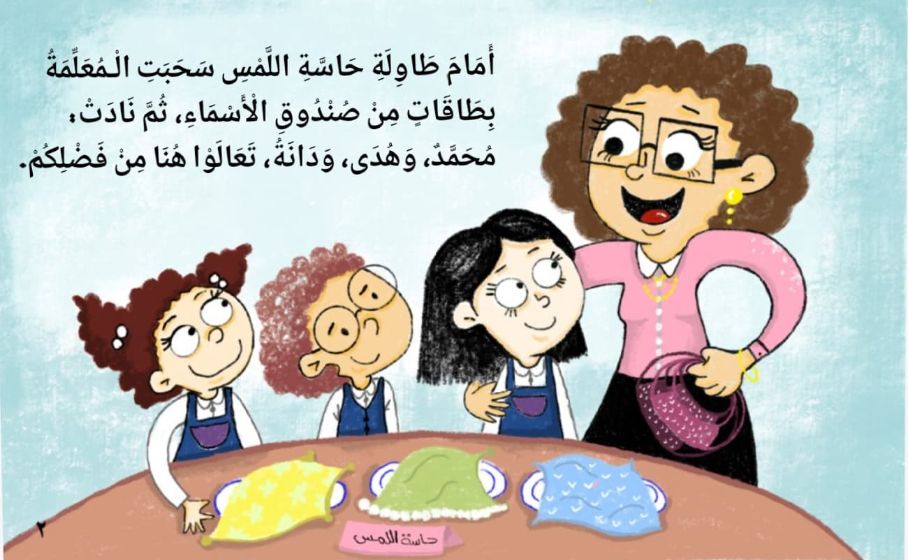 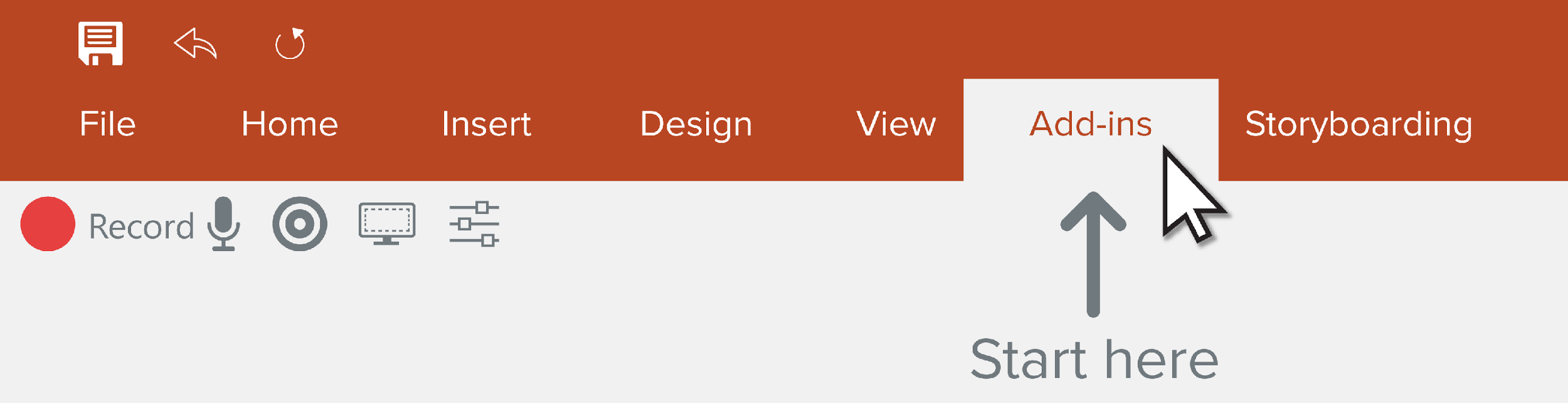 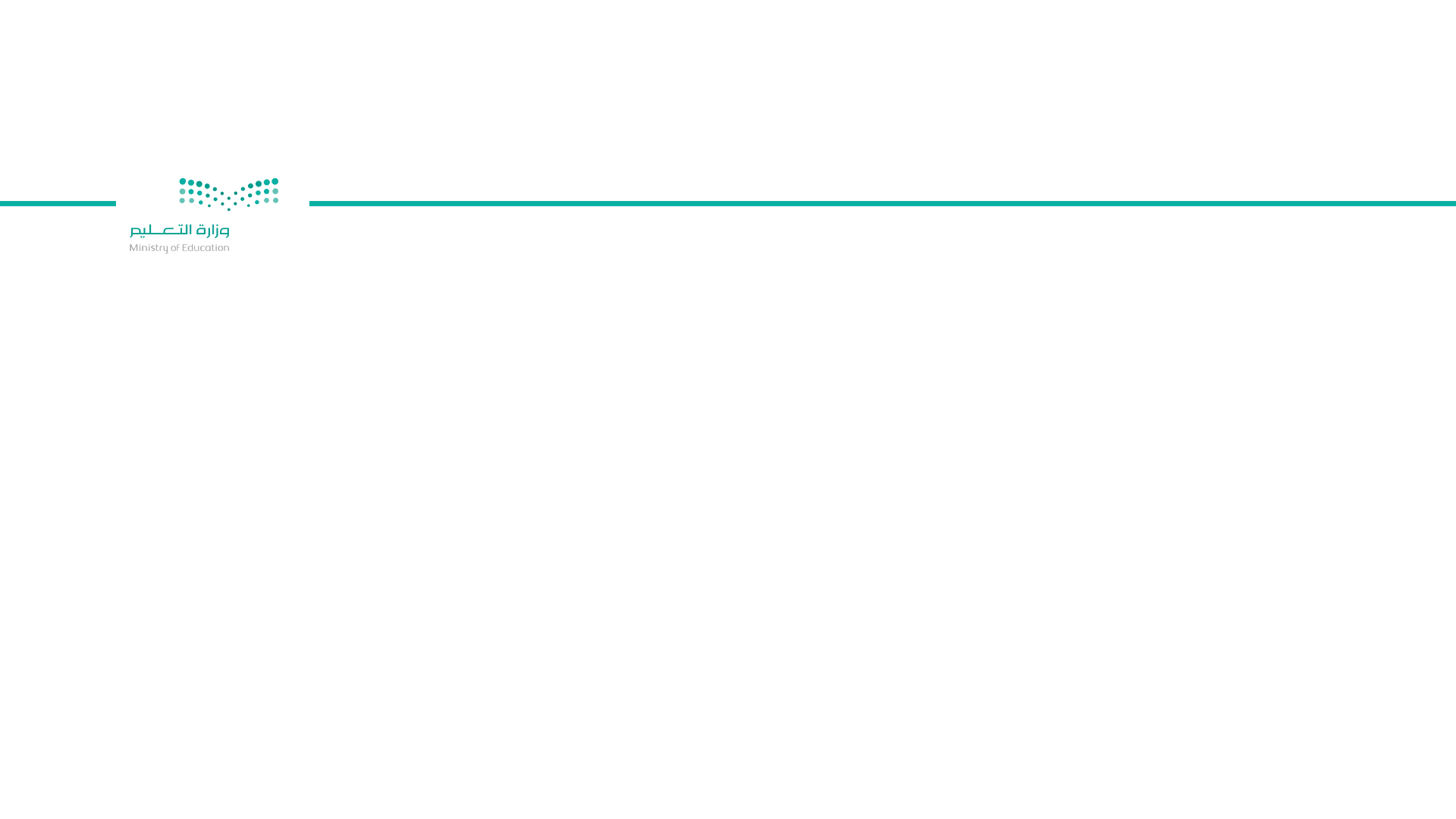 Record a Presentation
Use the Camtasia Add-in to record your presentations. Start by going to the Add-ins tab.
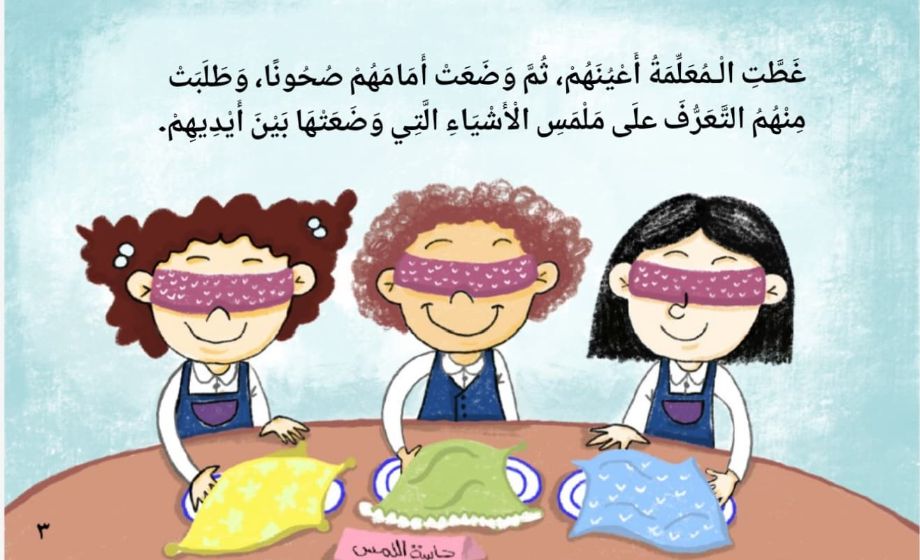 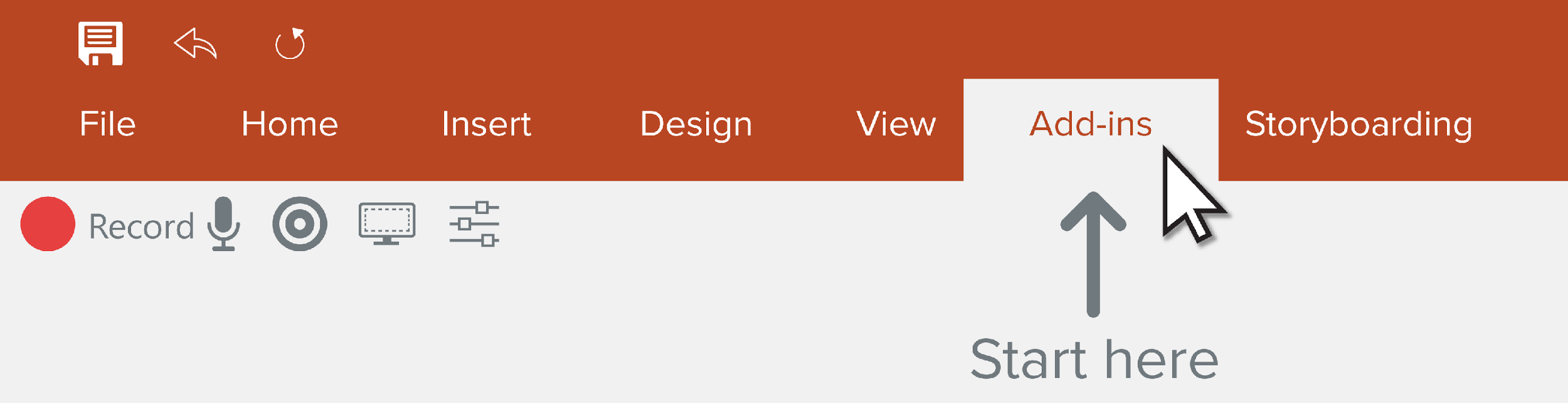 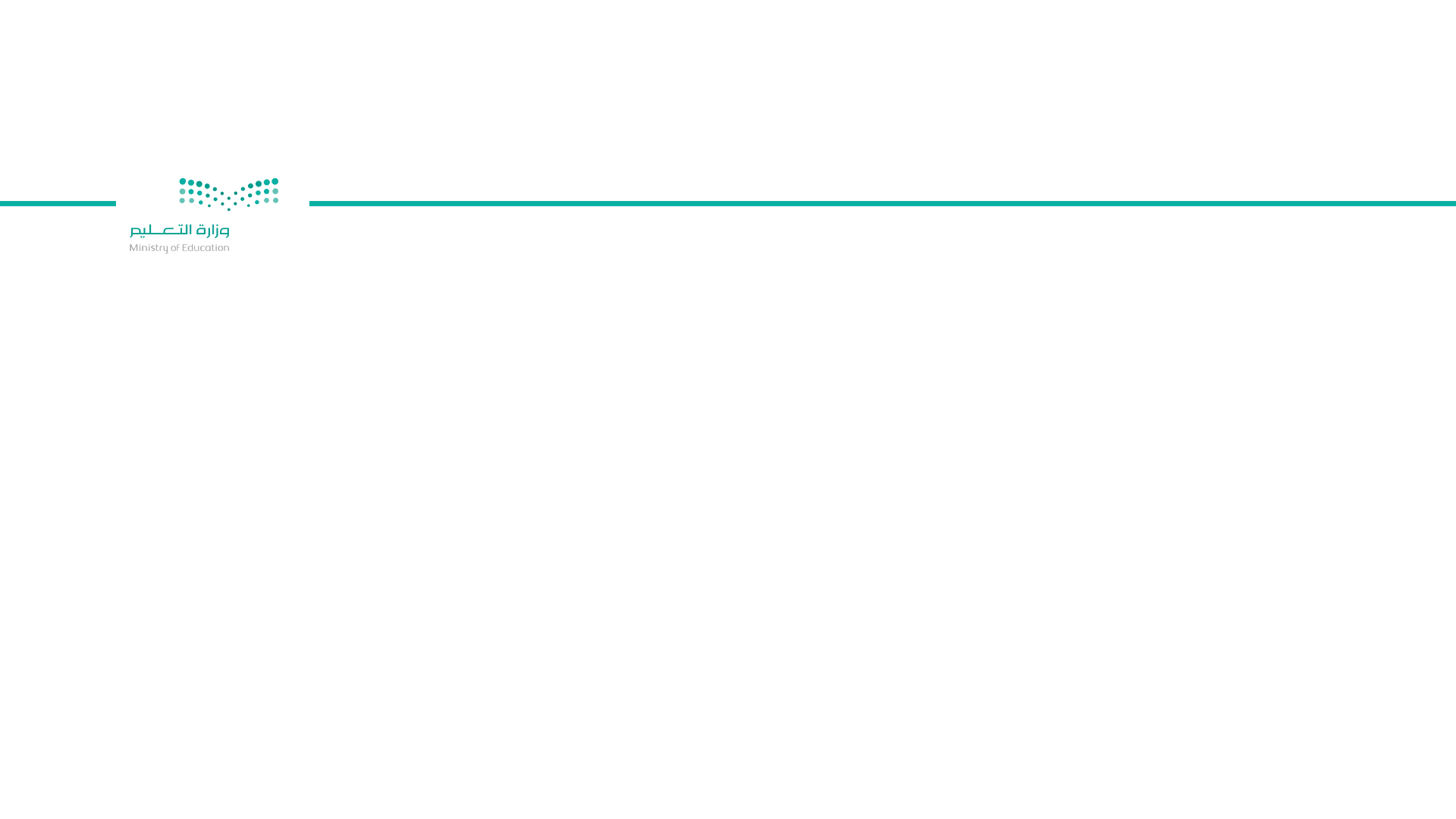 Record a Presentation
Use the Camtasia Add-in to record your presentations. Start by going to the Add-ins tab.
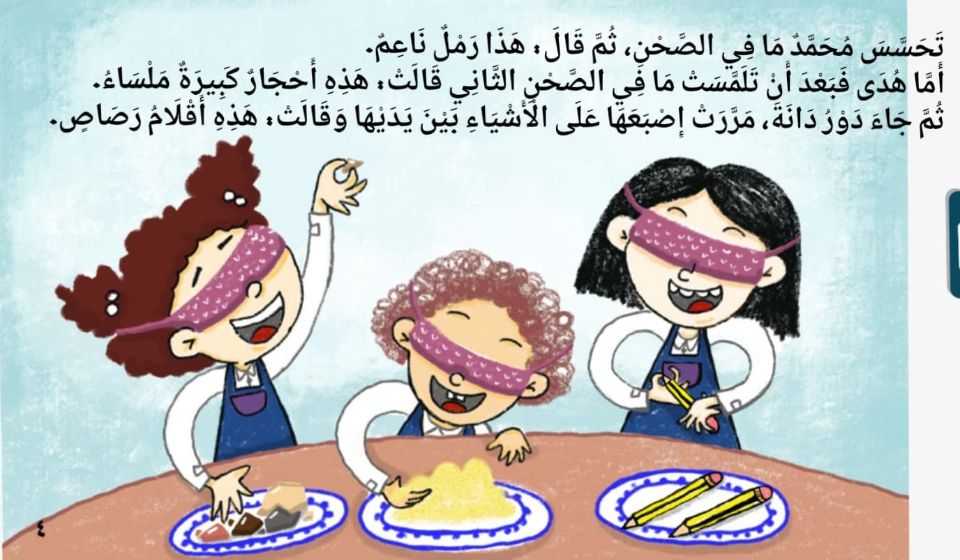 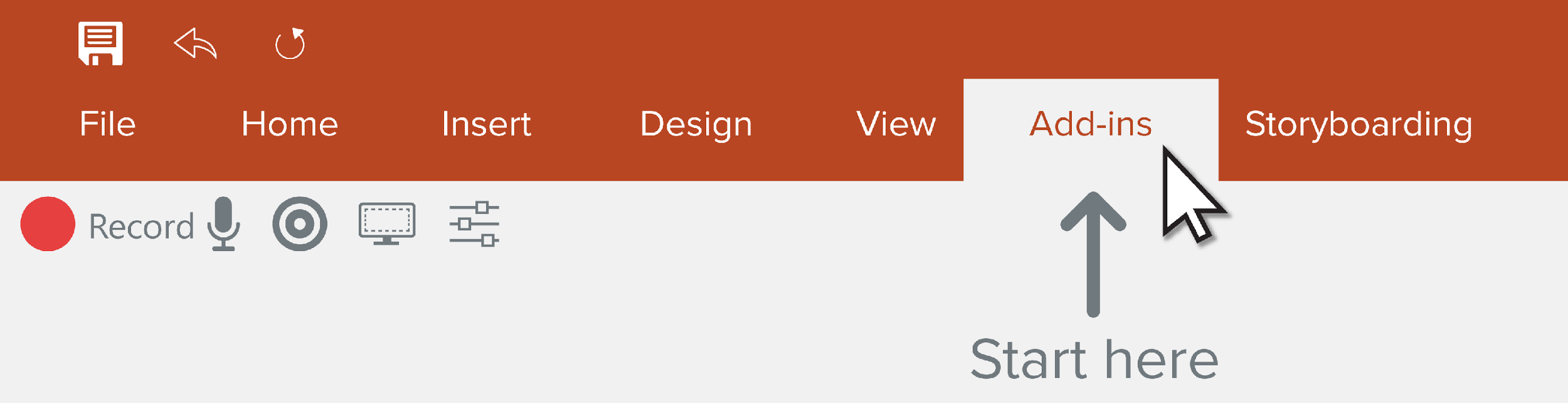 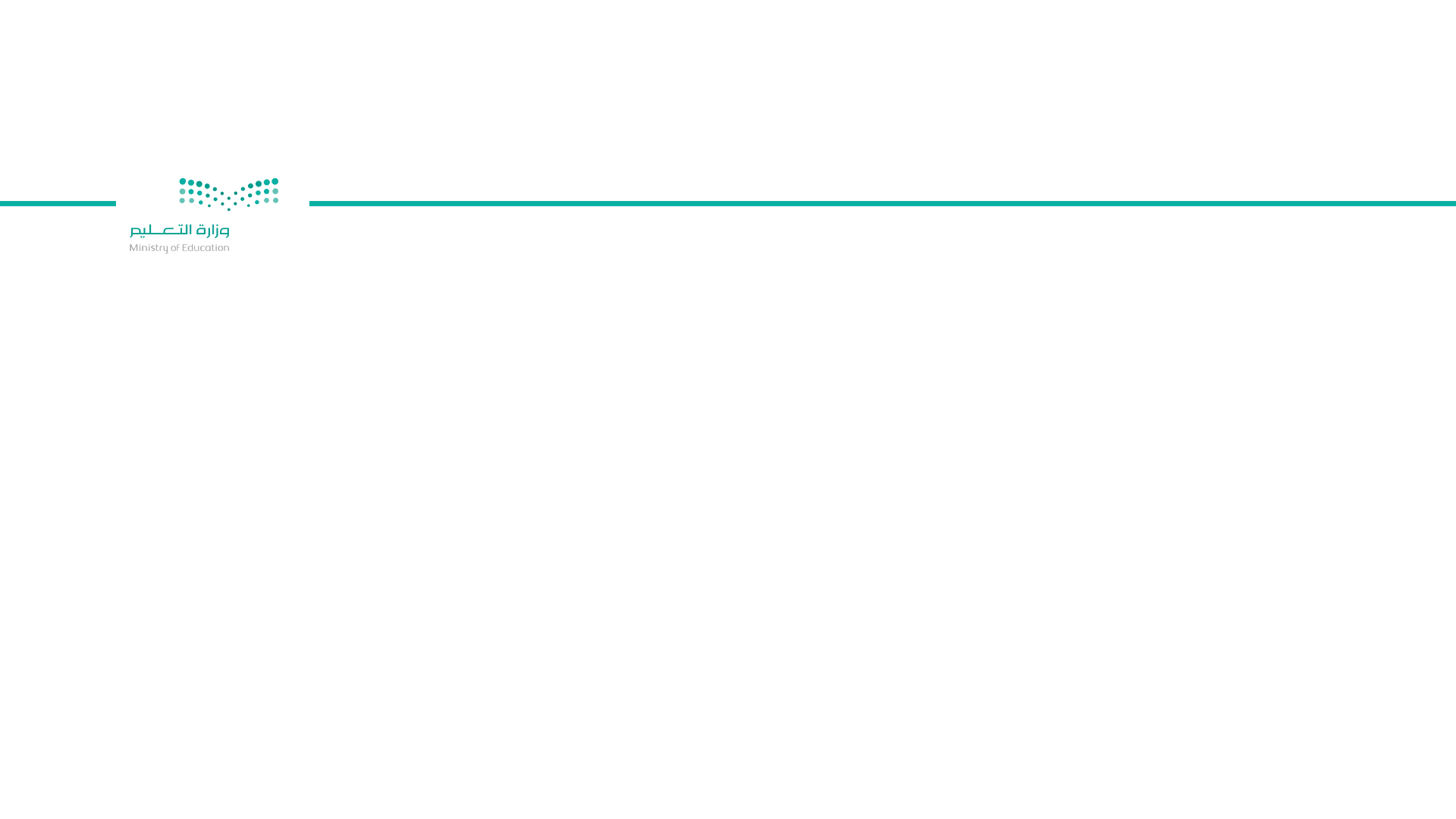 Record a Presentation
Use the Camtasia Add-in to record your presentations. Start by going to the Add-ins tab.
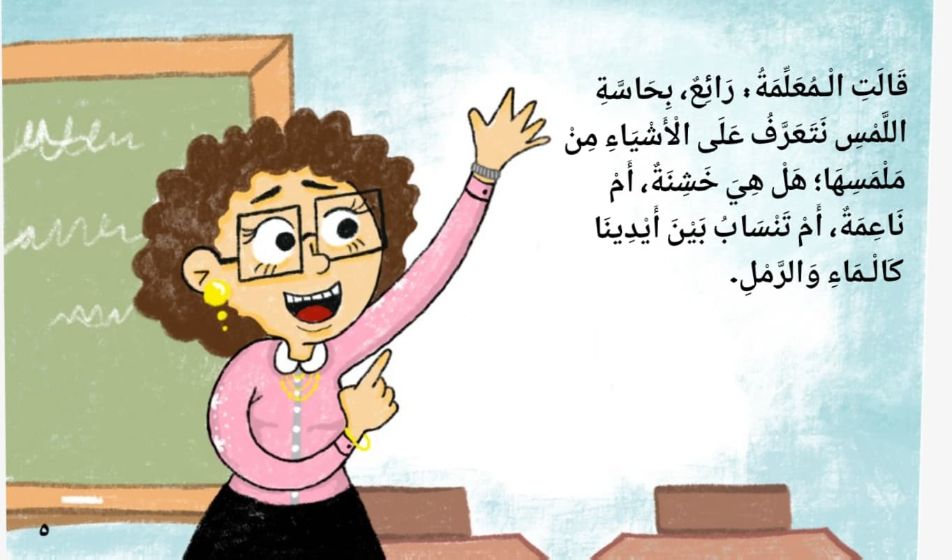 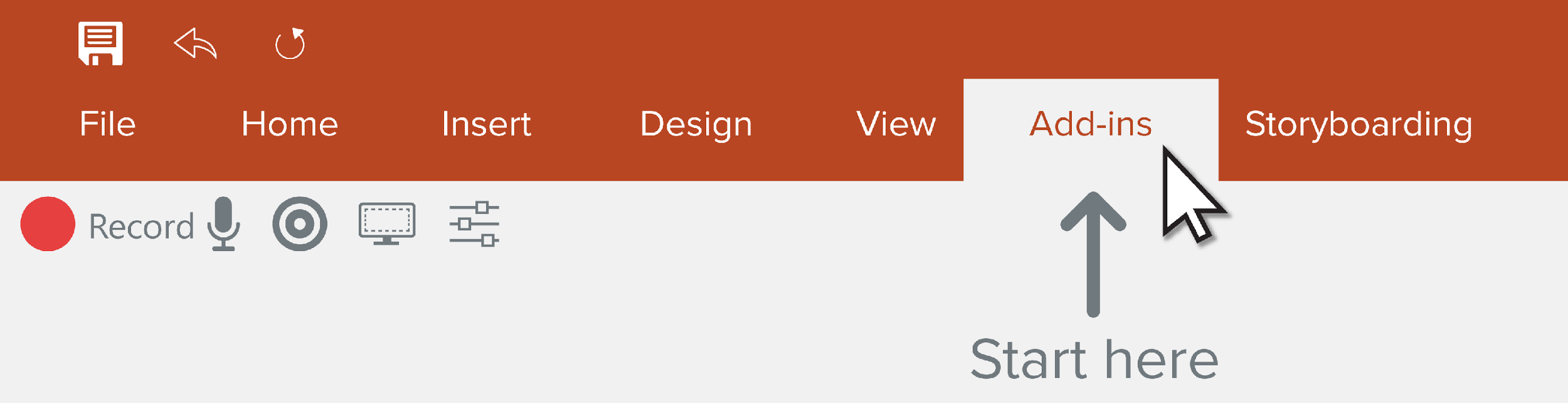 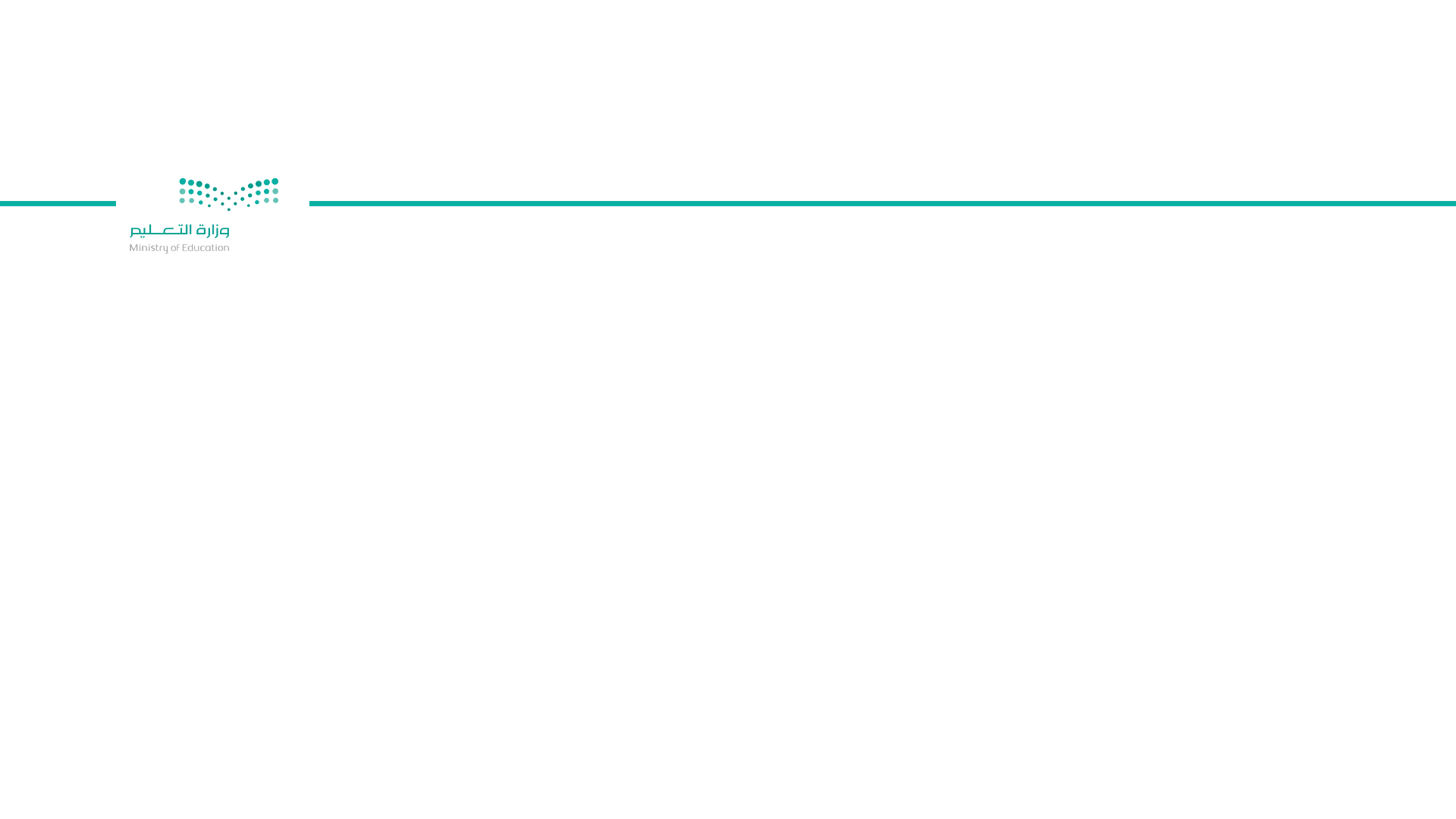 Record a Presentation
Use the Camtasia Add-in to record your presentations. Start by going to the Add-ins tab.
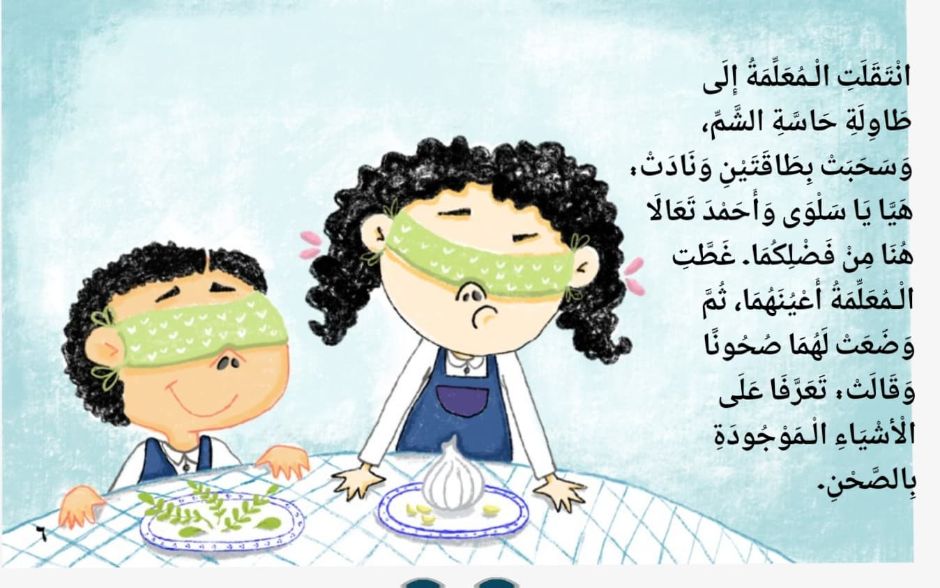 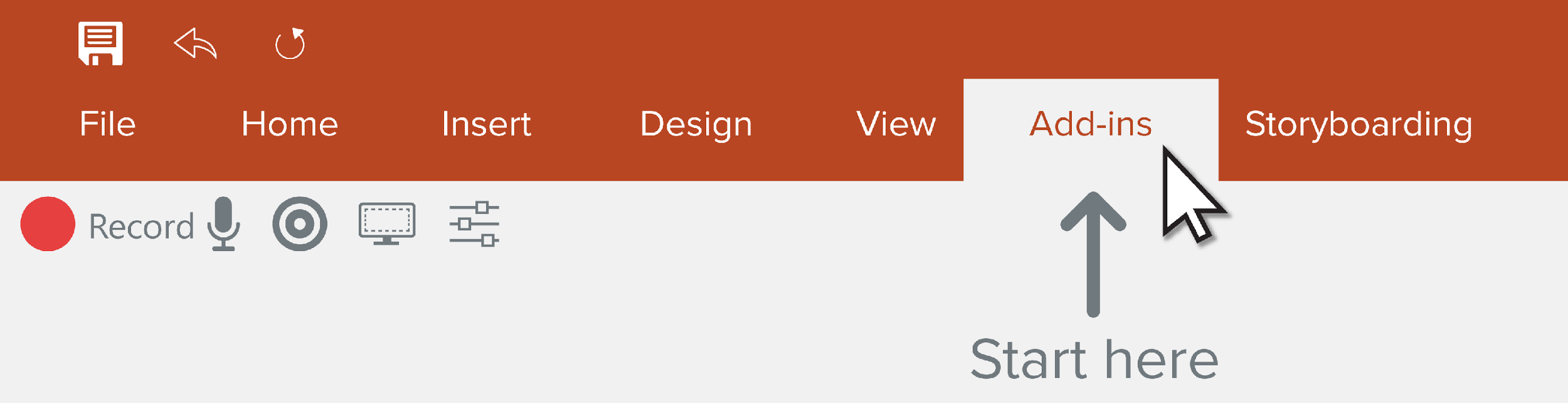 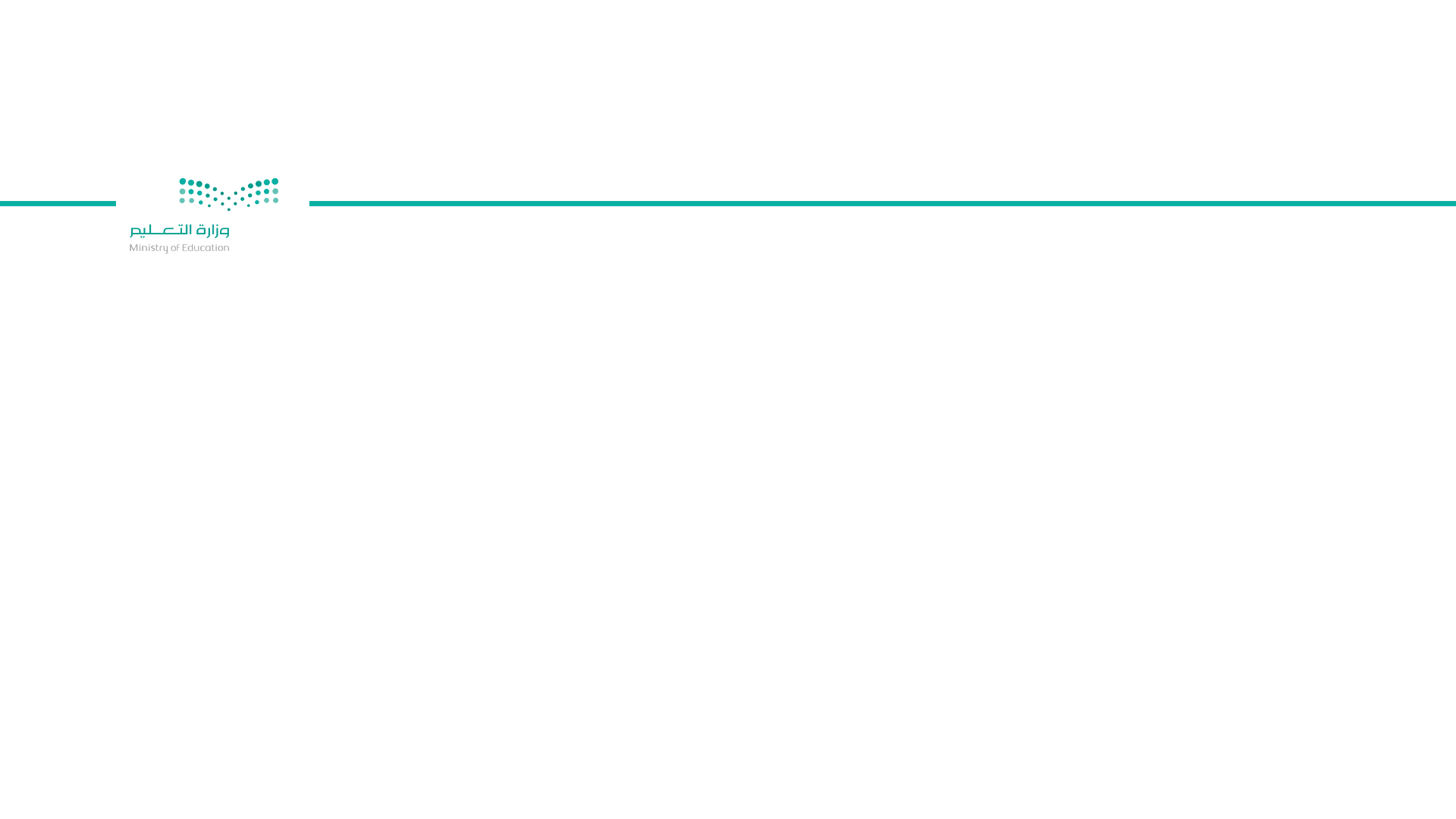 Record a Presentation
Use the Camtasia Add-in to record your presentations. Start by going to the Add-ins tab.
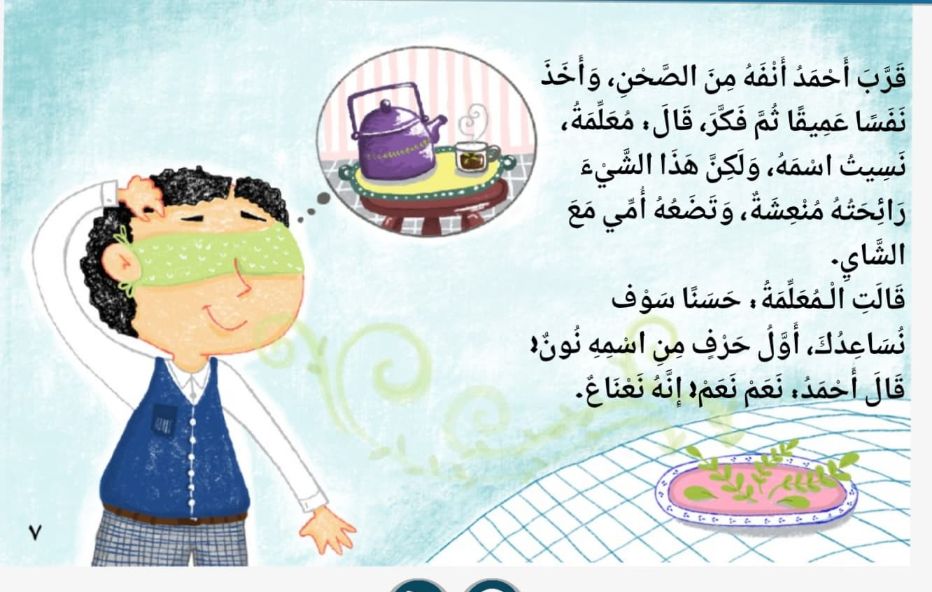 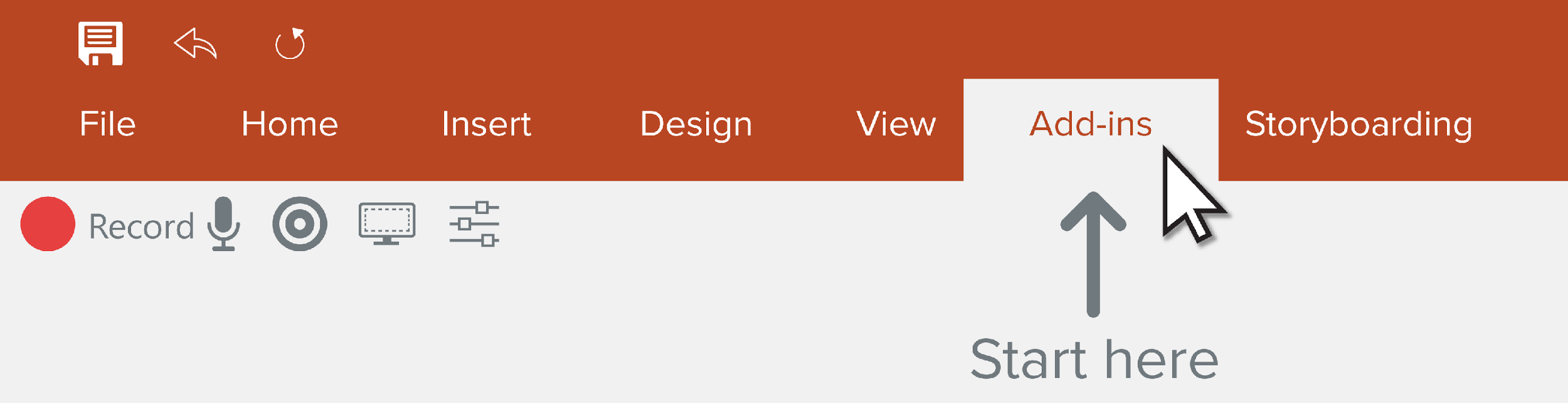 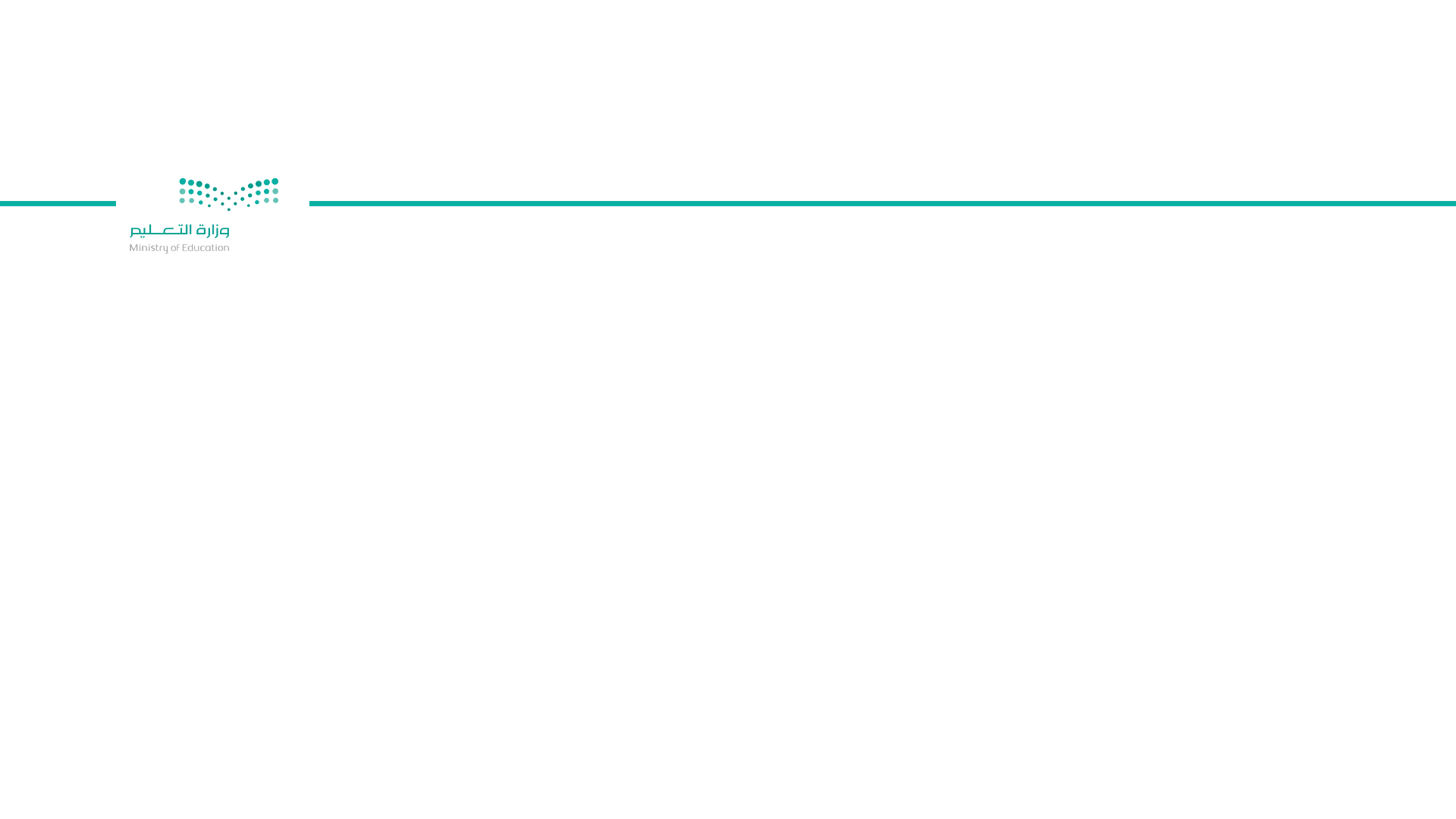 Record a Presentation
Use the Camtasia Add-in to record your presentations. Start by going to the Add-ins tab.
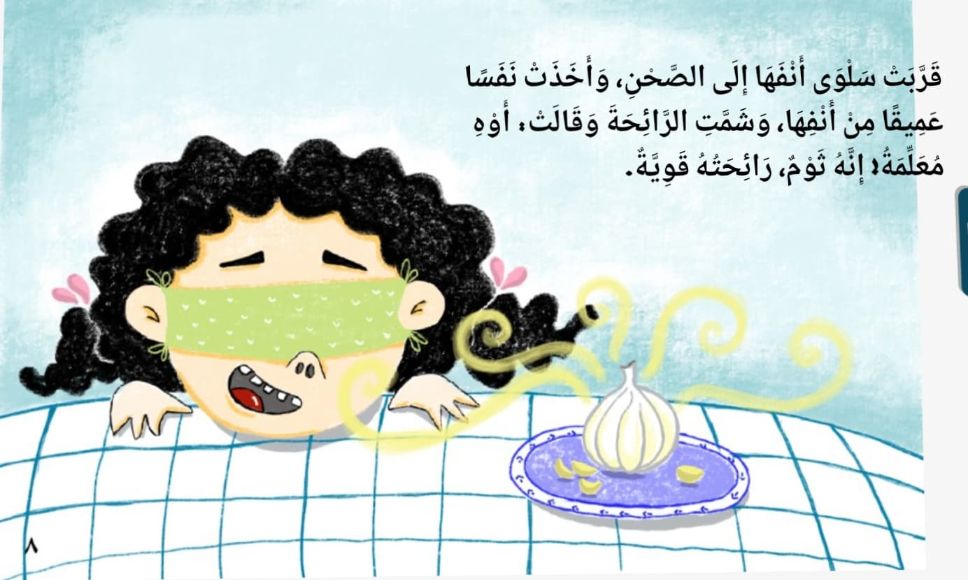 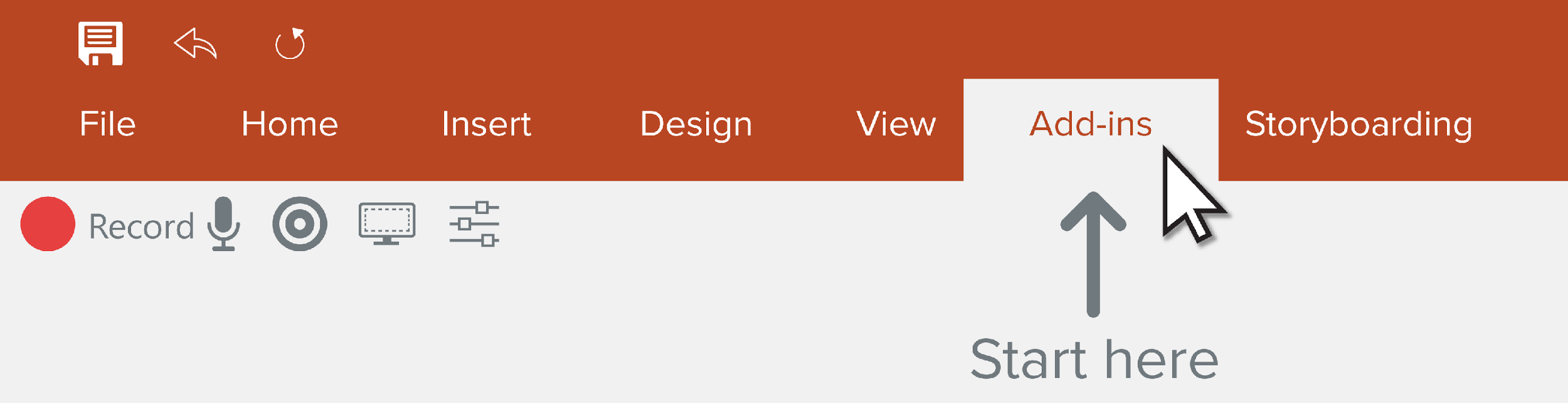 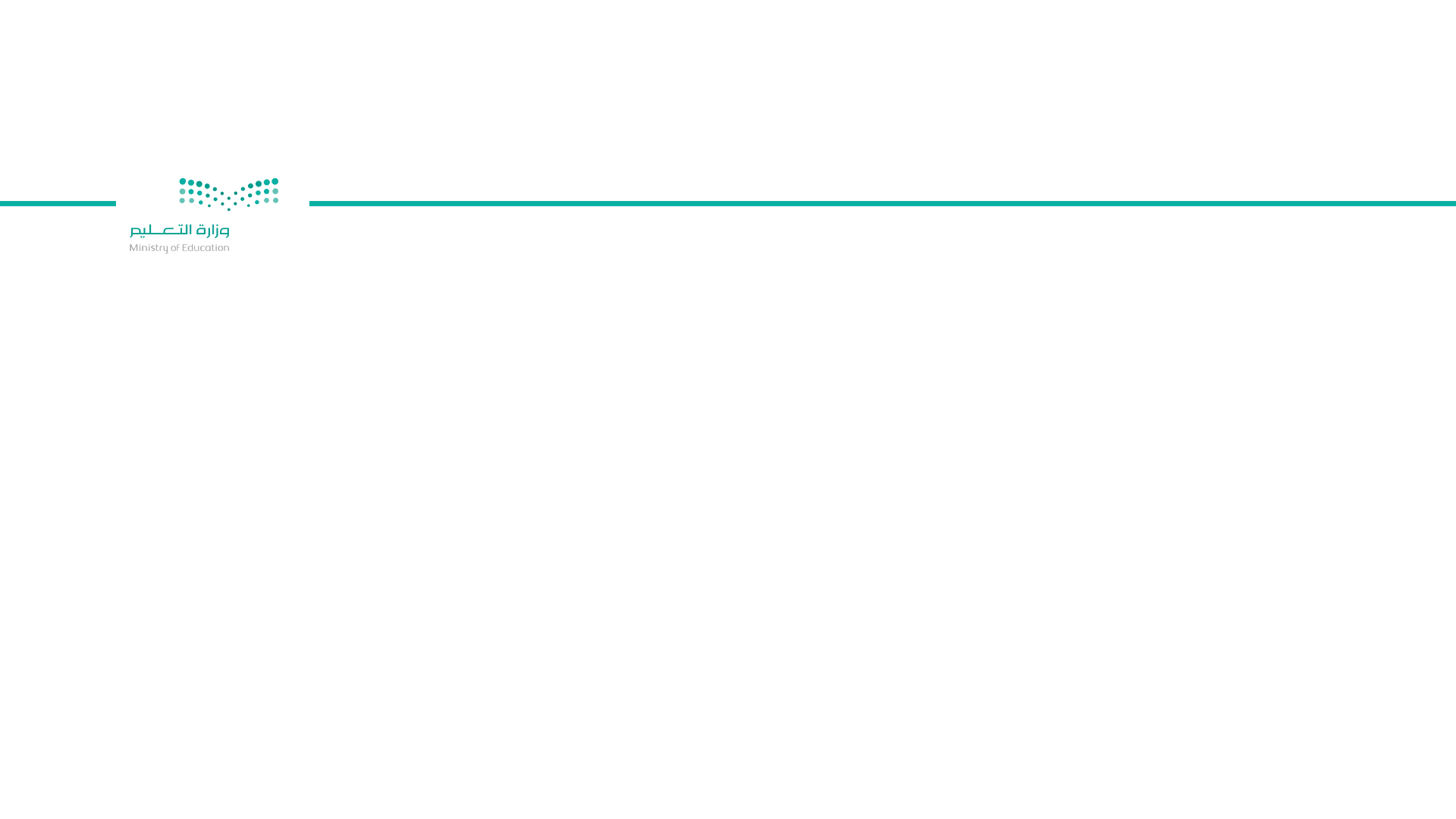 Record a Presentation
Use the Camtasia Add-in to record your presentations. Start by going to the Add-ins tab.
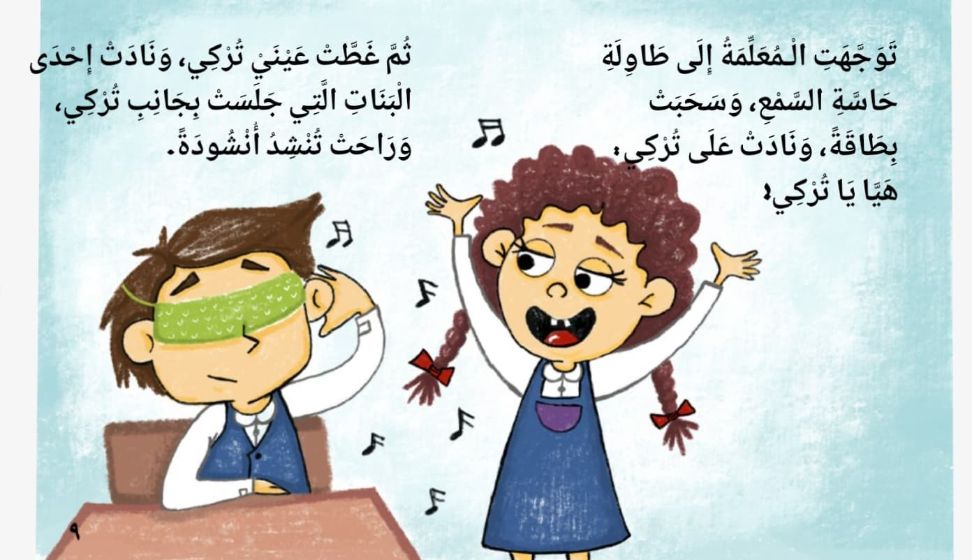 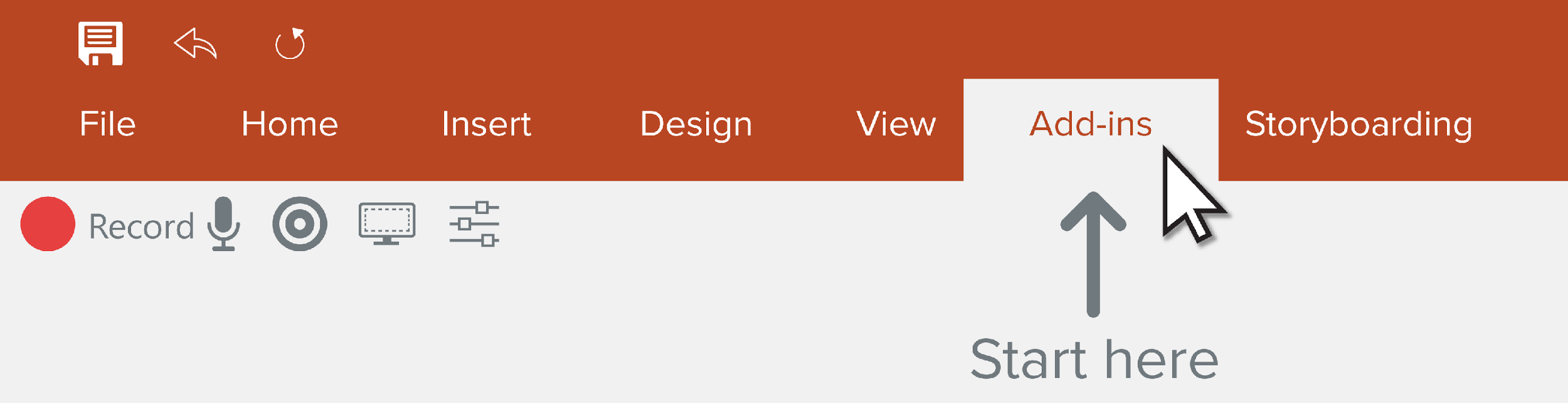 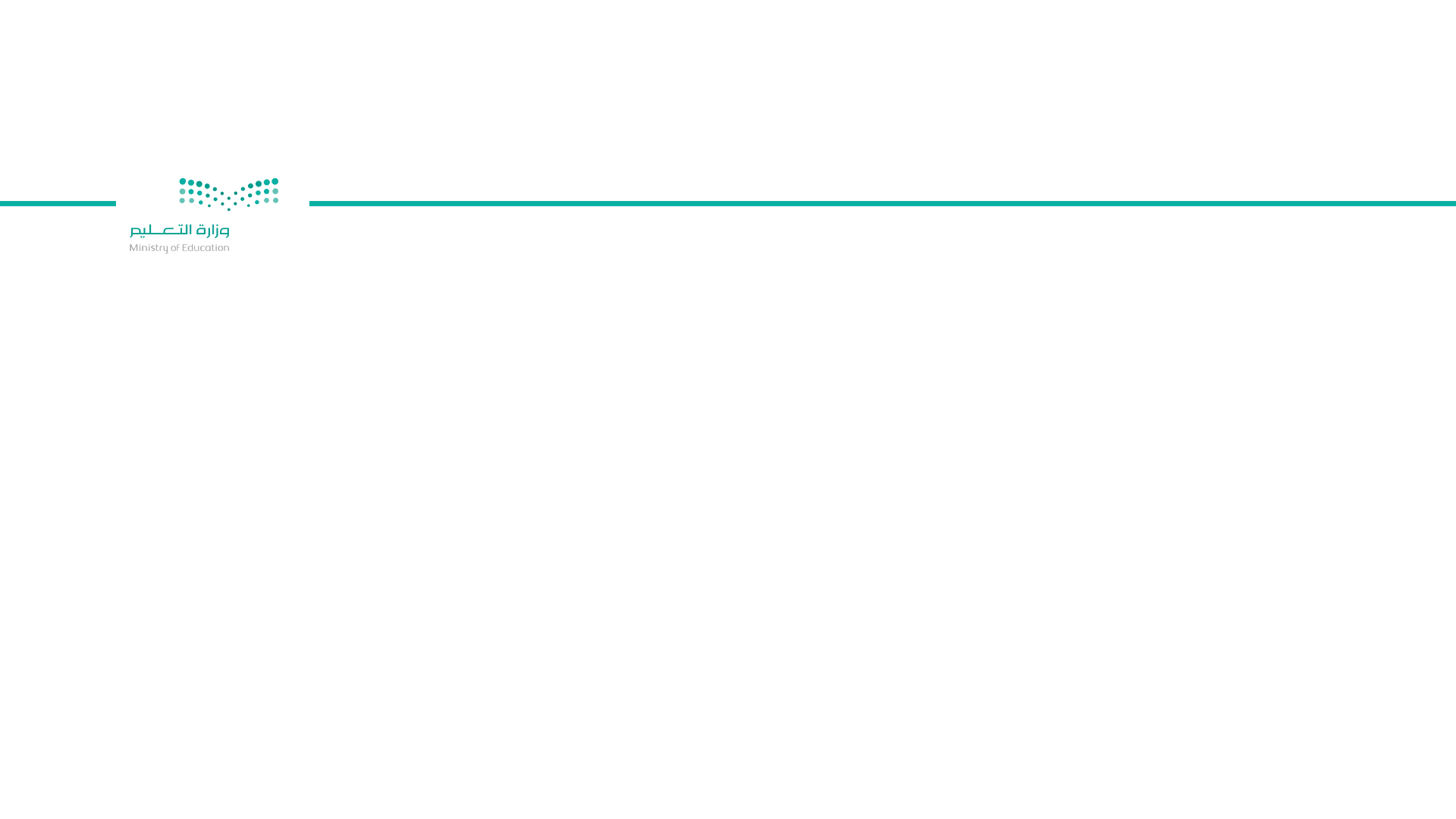 Record a Presentation
Use the Camtasia Add-in to record your presentations. Start by going to the Add-ins tab.
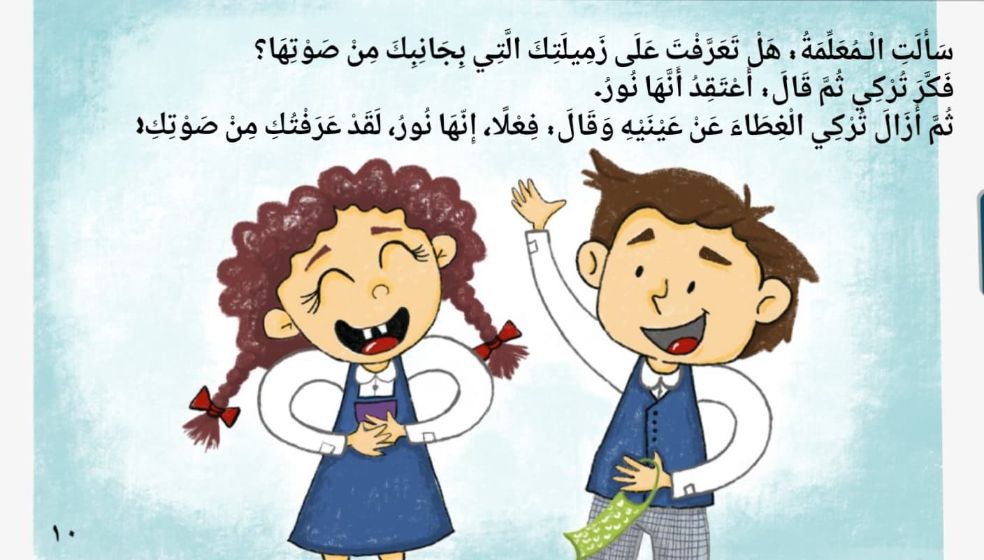 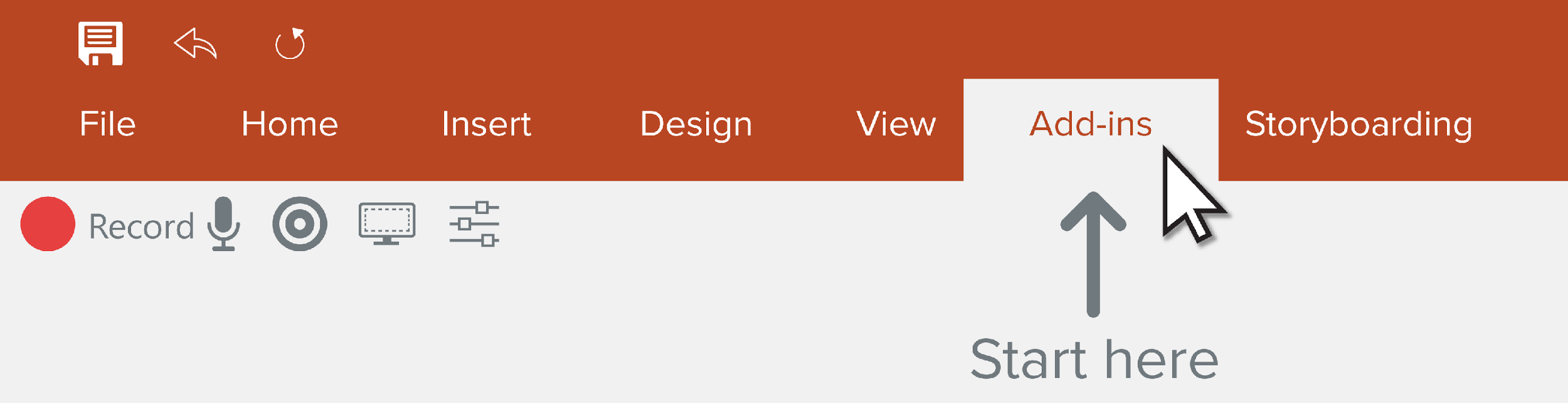 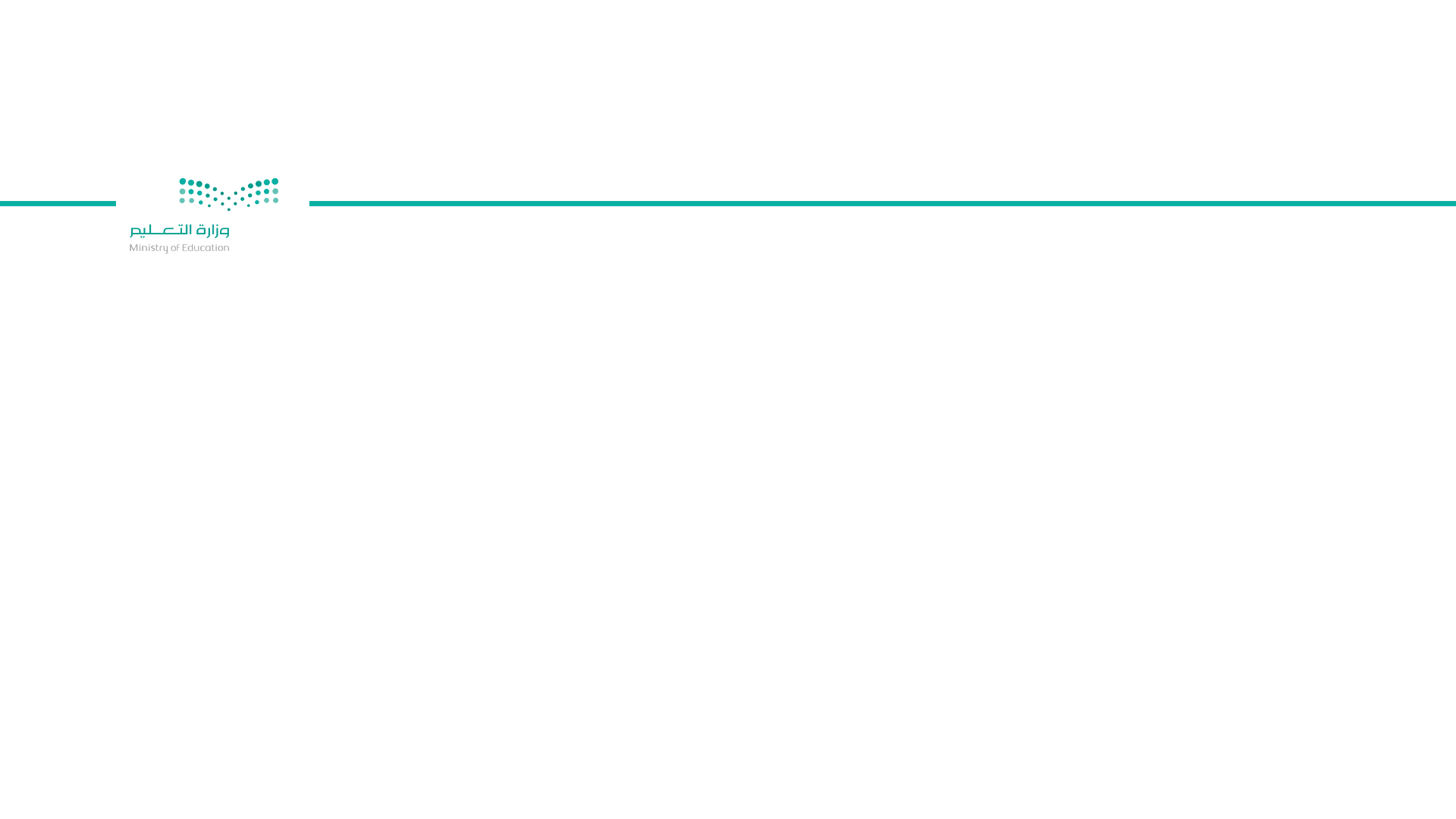 Record a Presentation
Use the Camtasia Add-in to record your presentations. Start by going to the Add-ins tab.
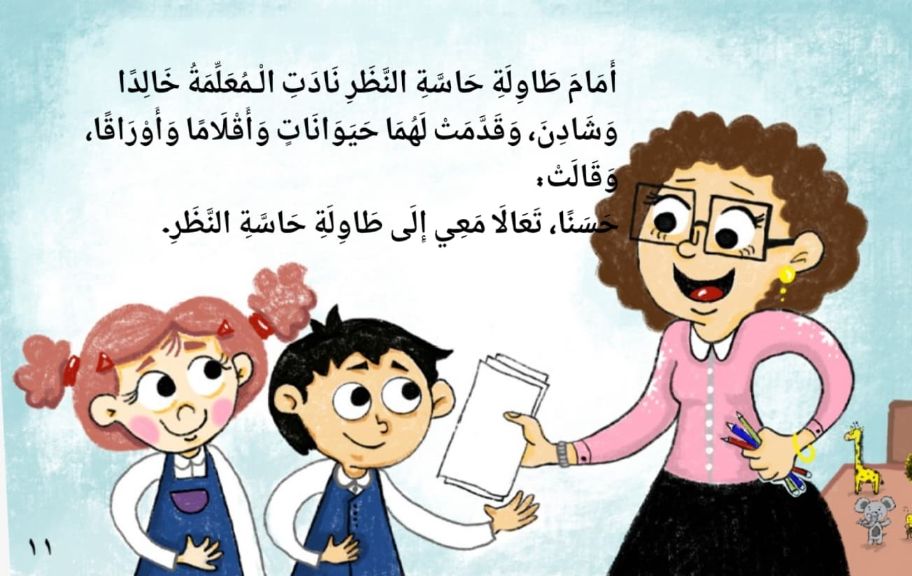 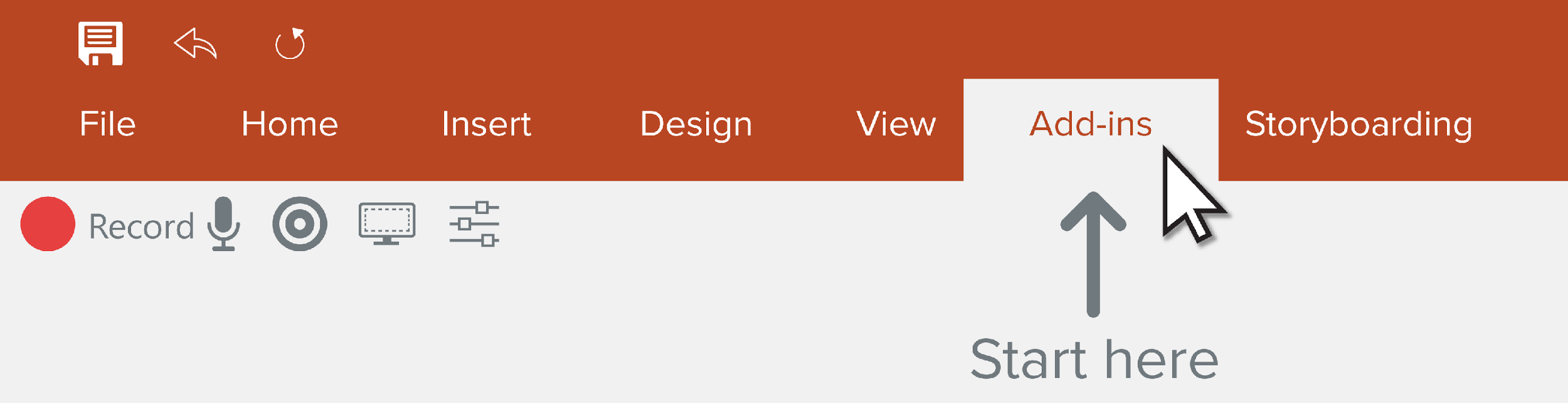 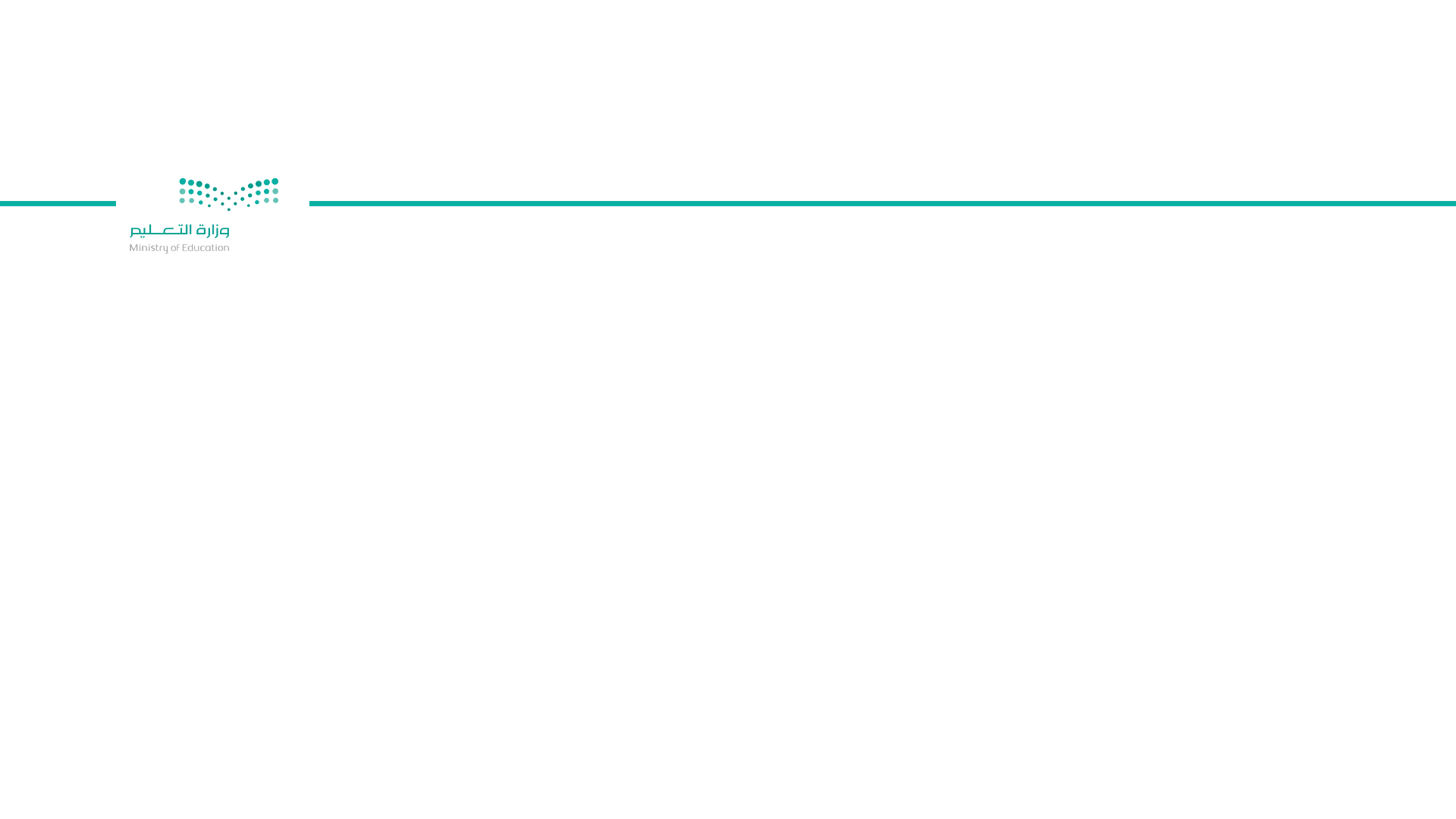 Record a Presentation
Use the Camtasia Add-in to record your presentations. Start by going to the Add-ins tab.
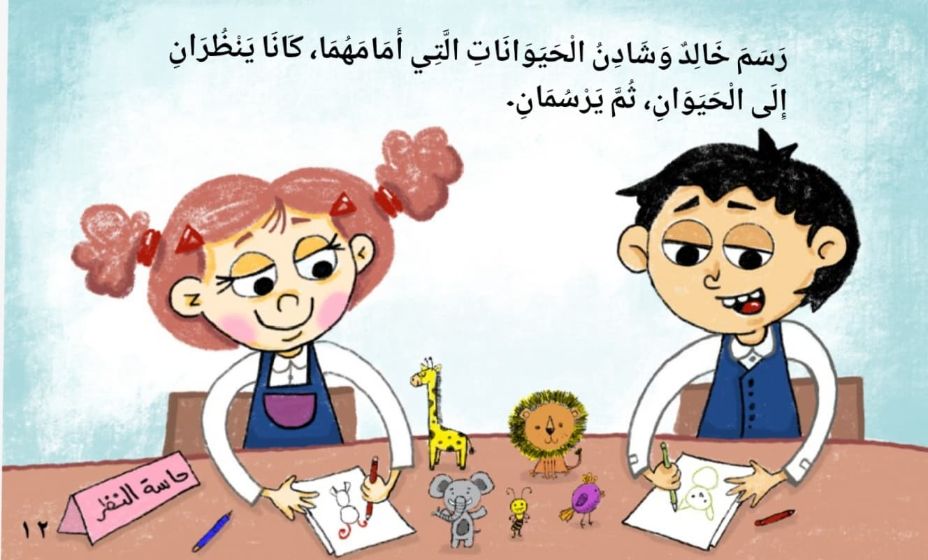 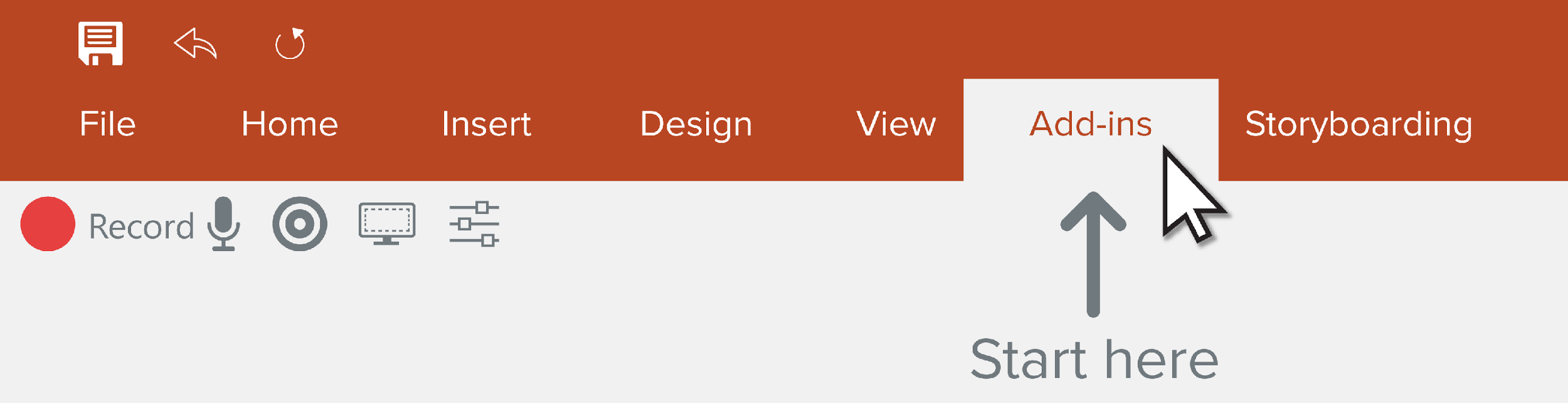 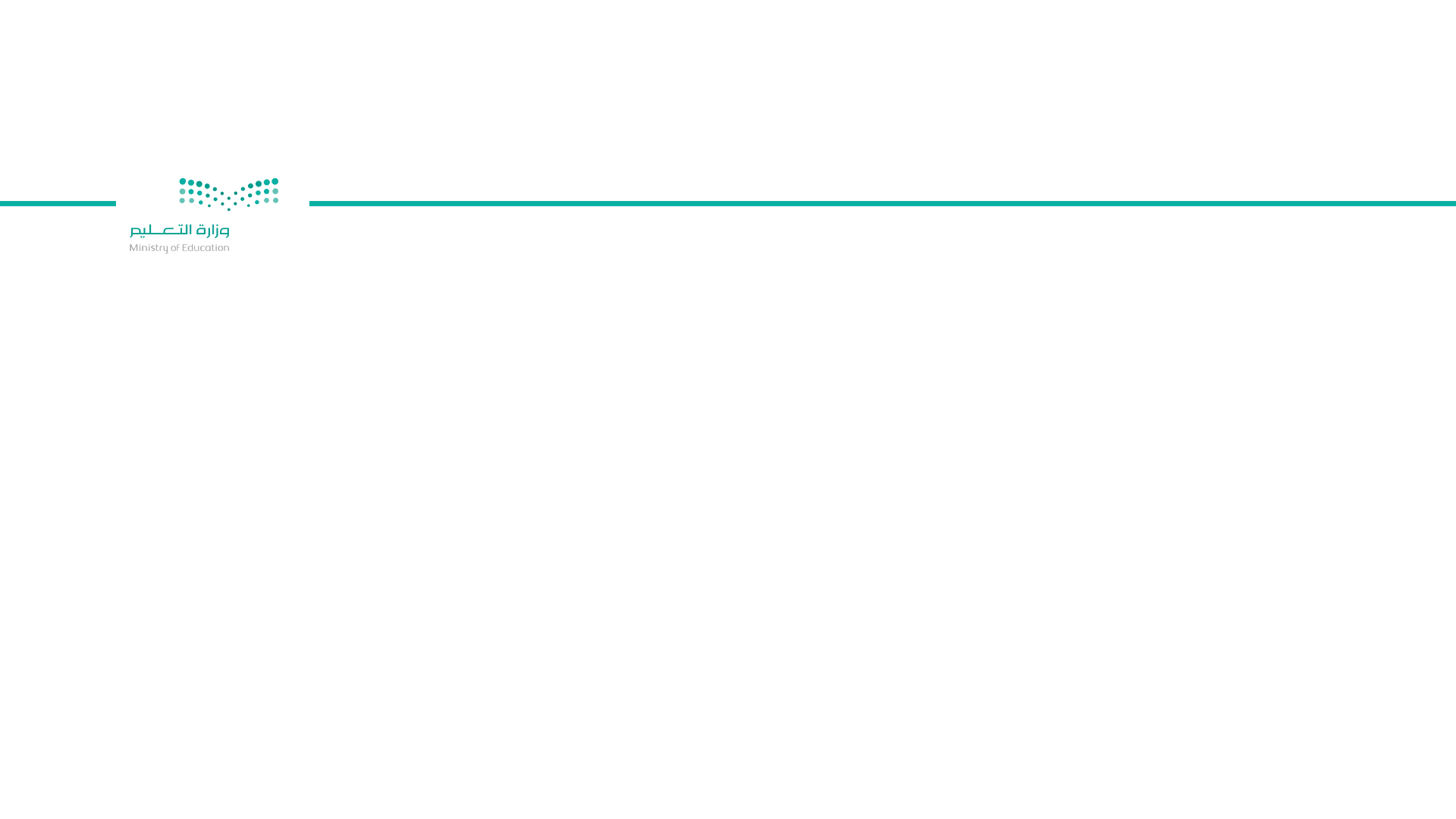 Record a Presentation
Use the Camtasia Add-in to record your presentations. Start by going to the Add-ins tab.
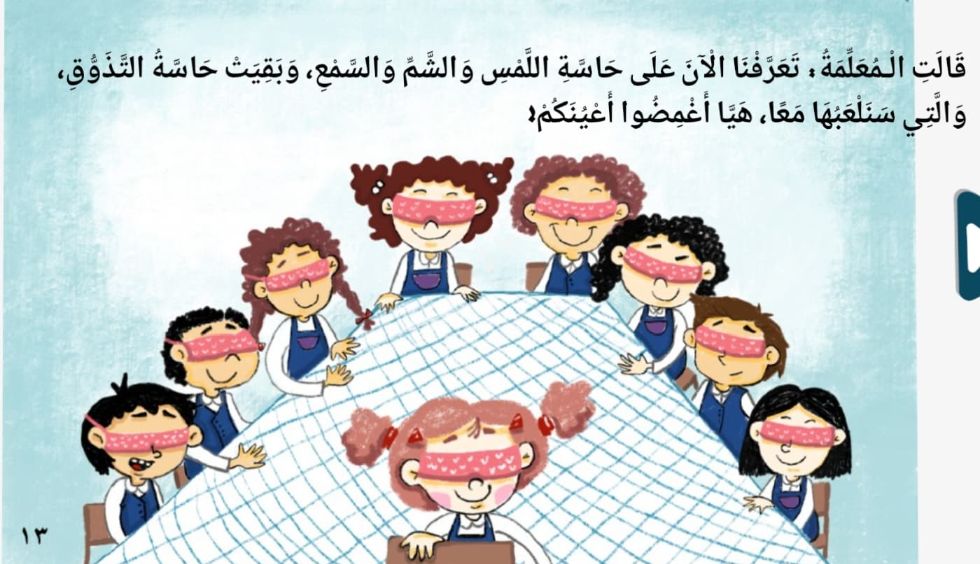 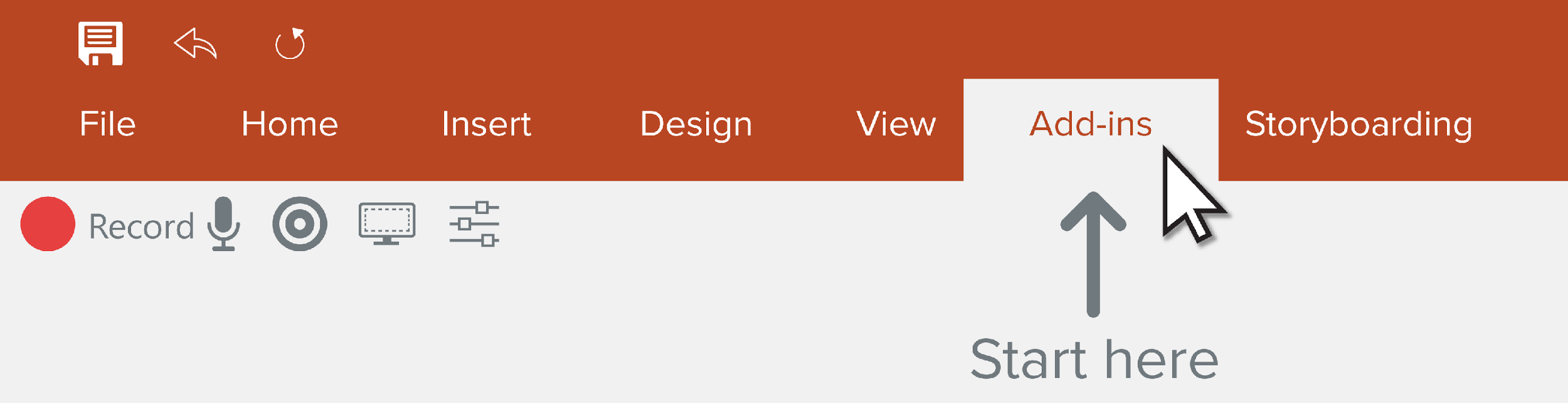 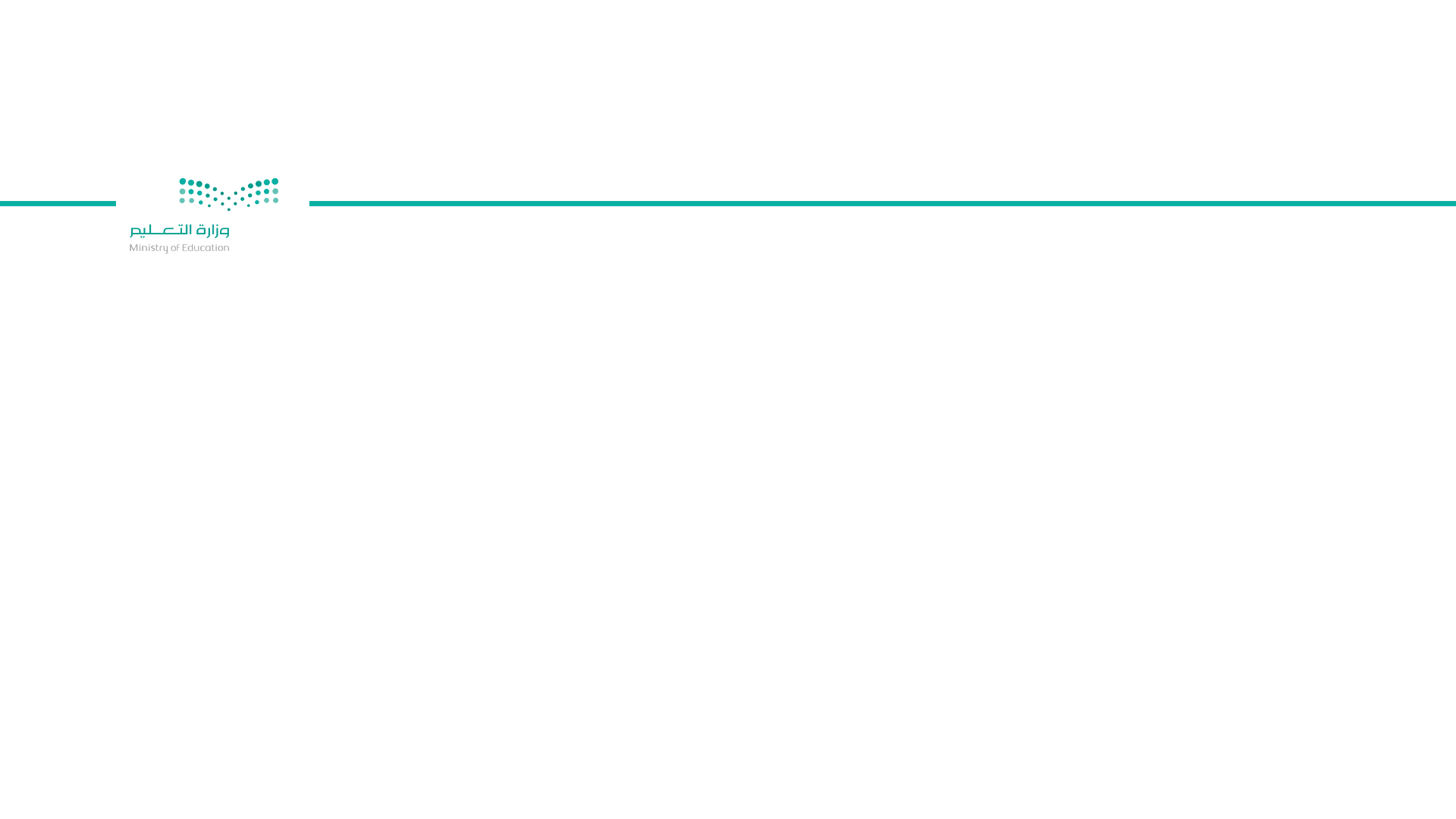 Record a Presentation
Use the Camtasia Add-in to record your presentations. Start by going to the Add-ins tab.
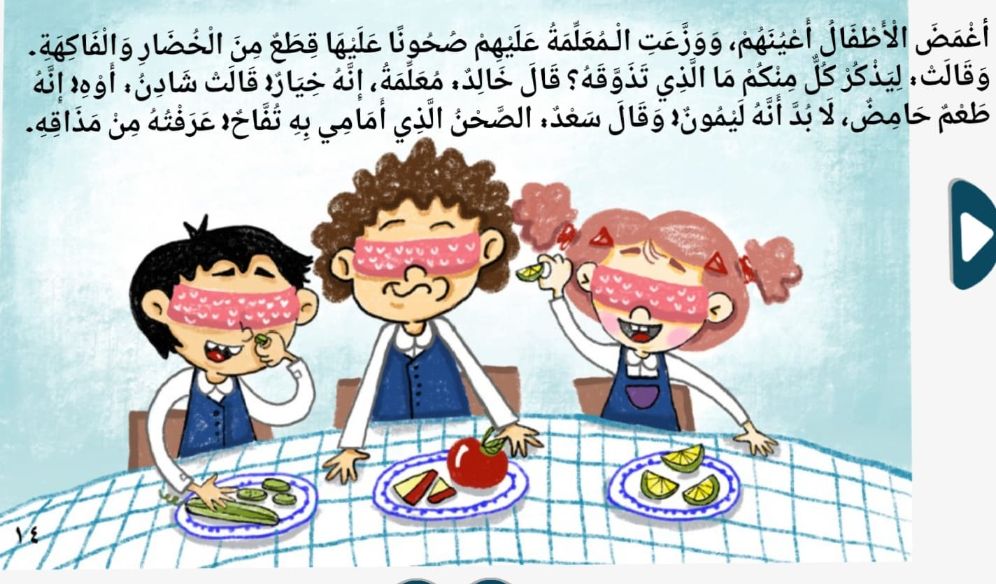 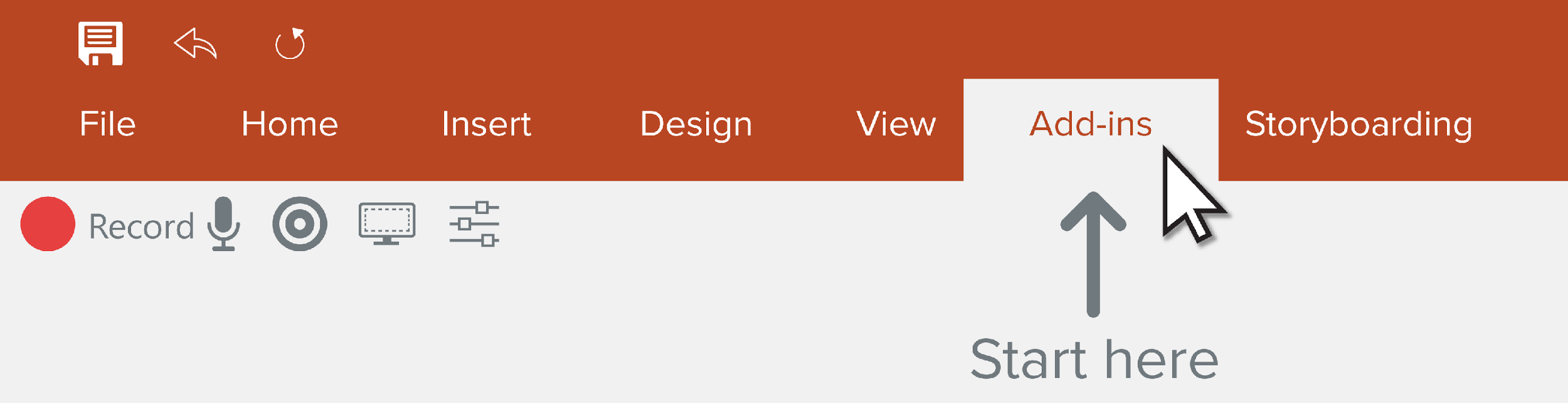 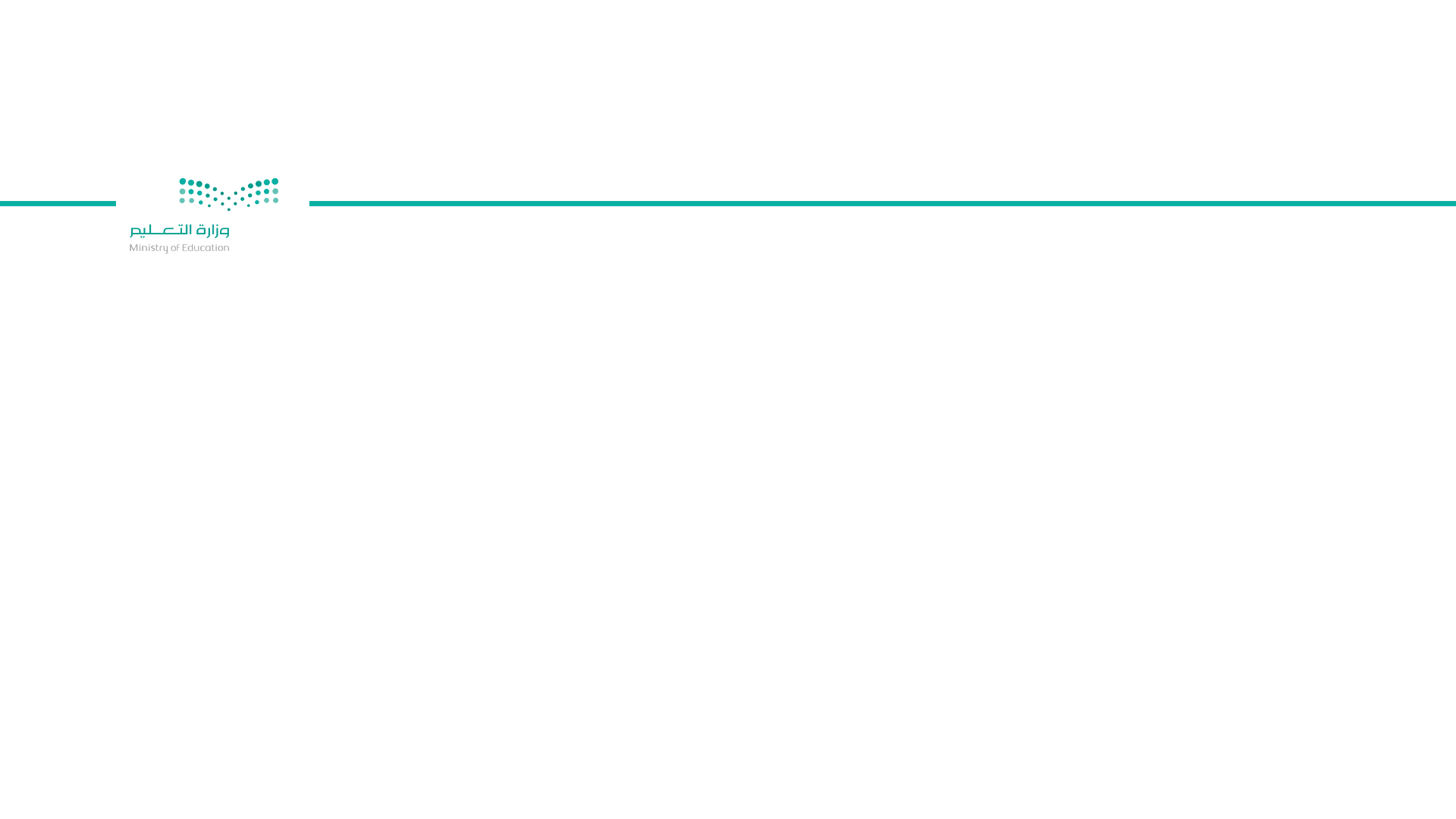 Record a Presentation
Use the Camtasia Add-in to record your presentations. Start by going to the Add-ins tab.
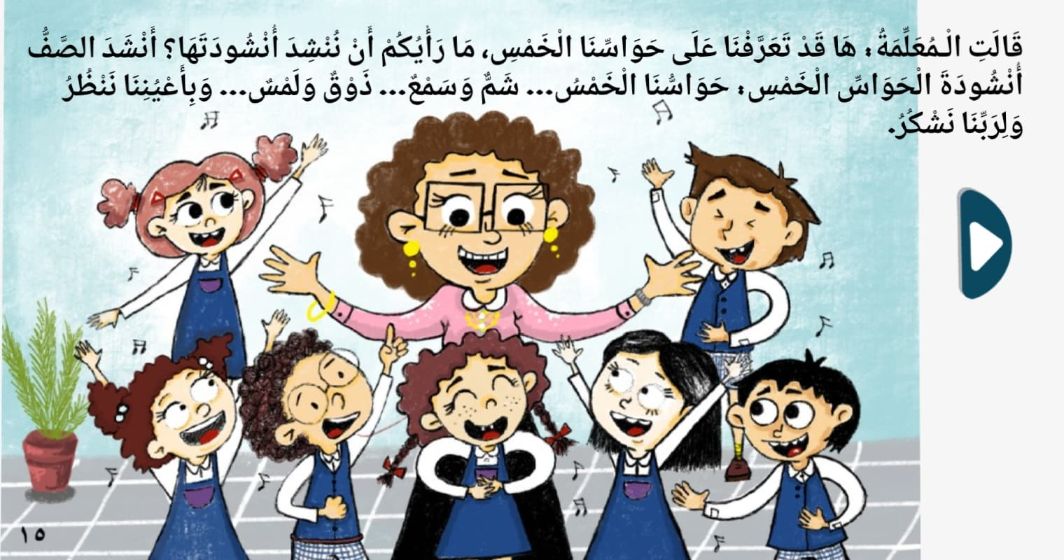 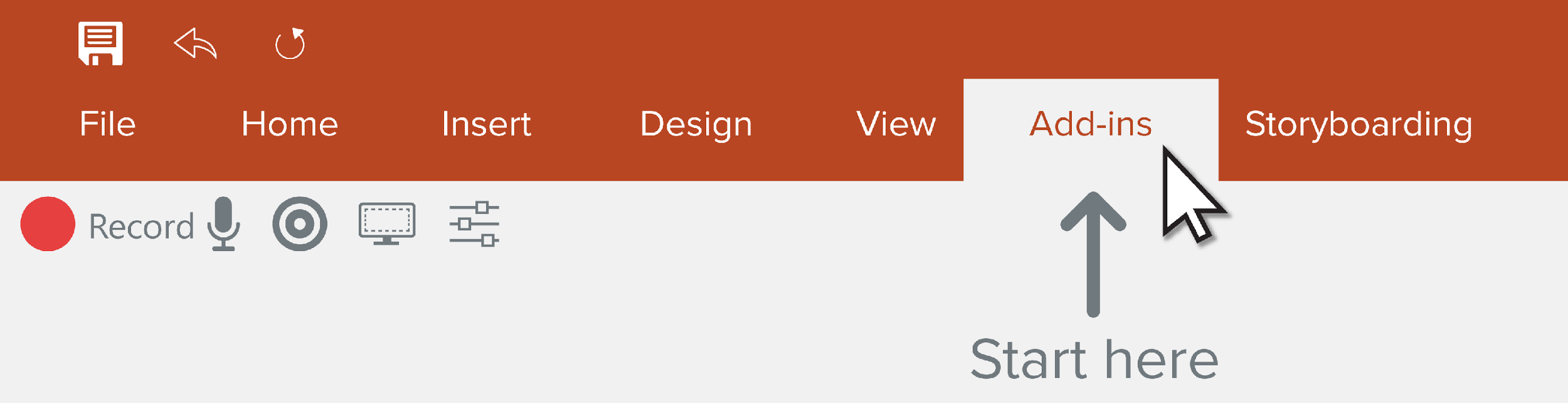